Rozbłyski typu LDE 
w obserwacjach 
RHESSI i TRACE
Model standardowy vs model kwadrupolowy
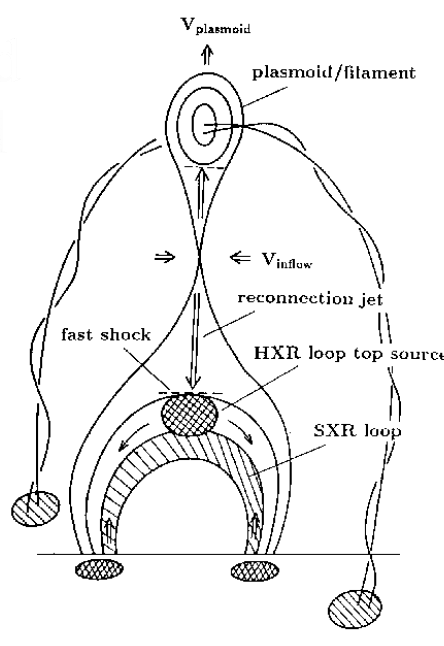 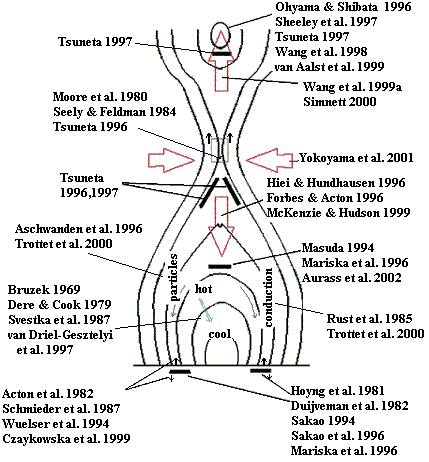 McKenzie, D. E., "Signatures of reconnection in eruptive flares," Yohkoh 10th anniversary meeting, COSPAR Colloquia Series, p. 155 (2002)
Shibata 1995
Model standardowy vs model kwadrupolowy
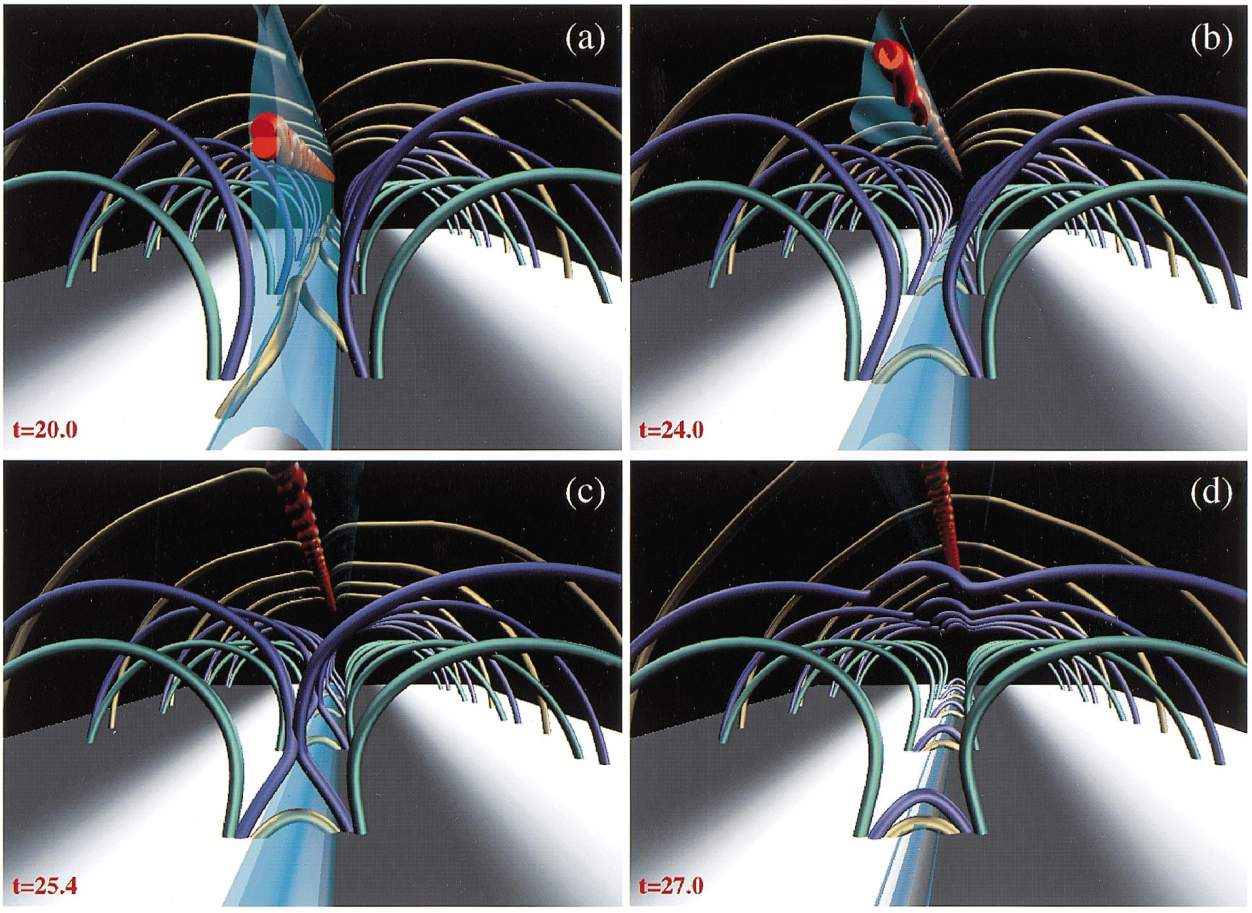 Uchida i in. 1999, PASJ 51, 553
Hirose i in. 2001, ApJ 551, 586
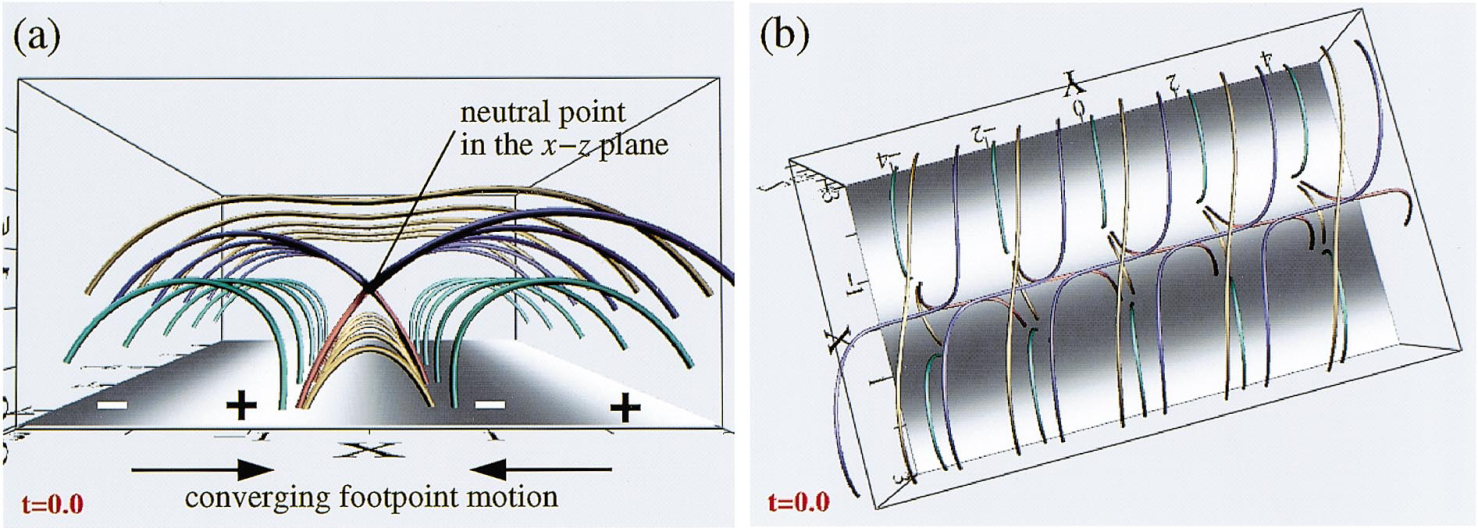 Long Duration Event (LDE)
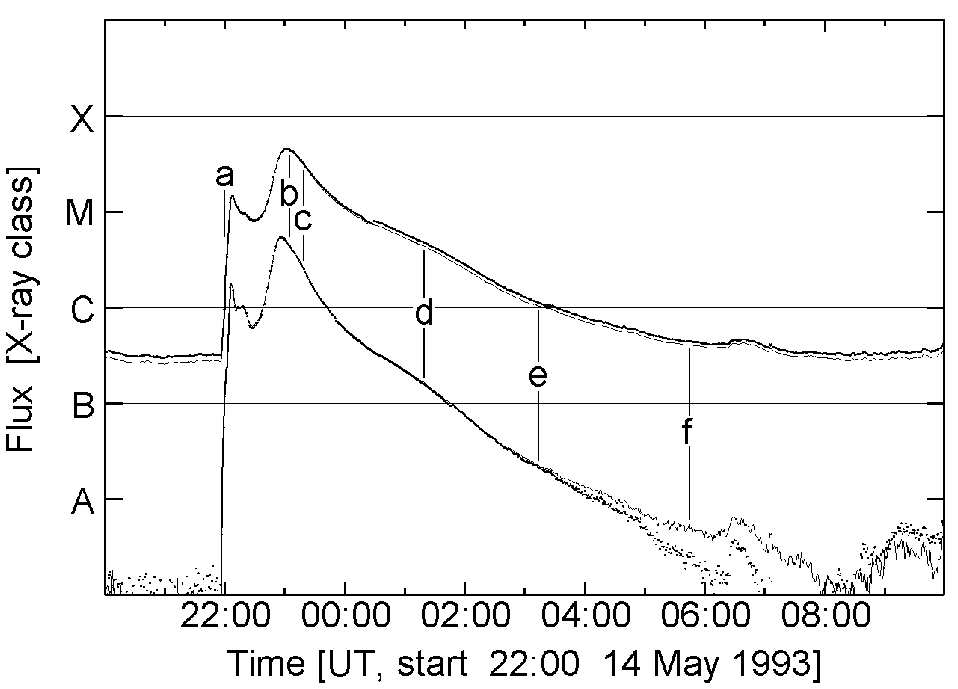 Kołomański, S., 2007:



Co najmniej 6 h
trwania

Trzy lub więcej okresy 
orbitalne YOHKOH 
licząc od maksimum
rozbłysku
Long Duration Event (LDE) – SXR
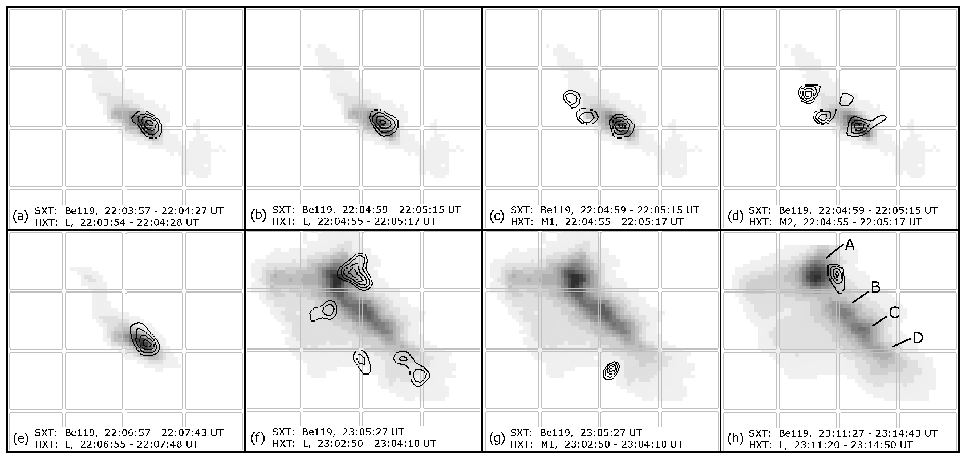 Wyraźna obecność kanału arkady, wzdłuż którego pojawiają się kolejne jądra

Kilka widocznych jąder wskazuje na to, że wydzielanie energii następuje w 
różnych miejscach

Typowe rozmiary jąder są równe 1.0-1.5x104 km
Long Duration Event (LDE) – HXR
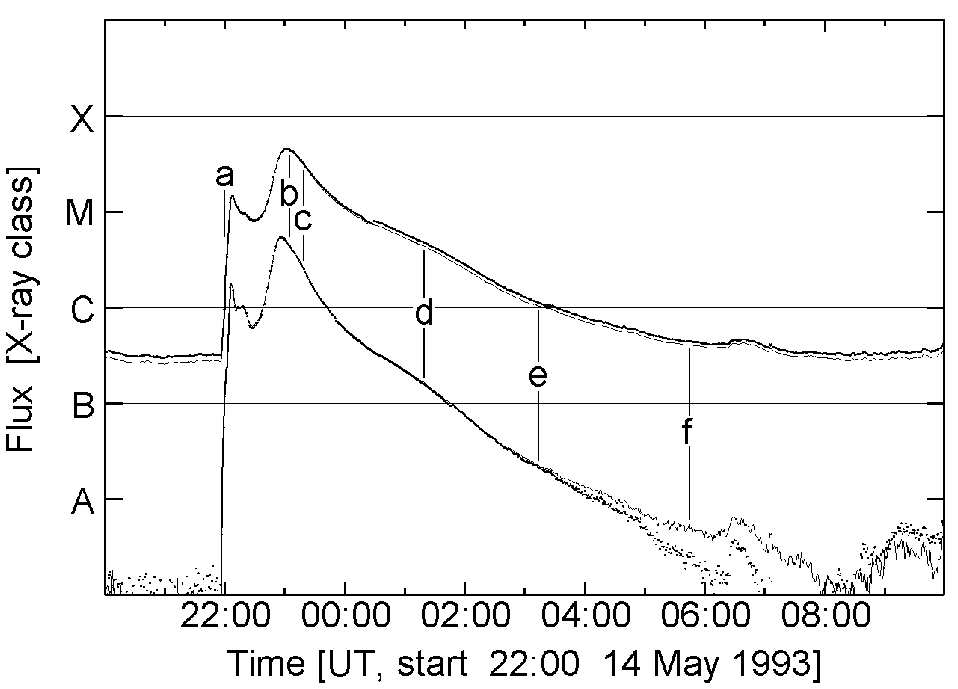 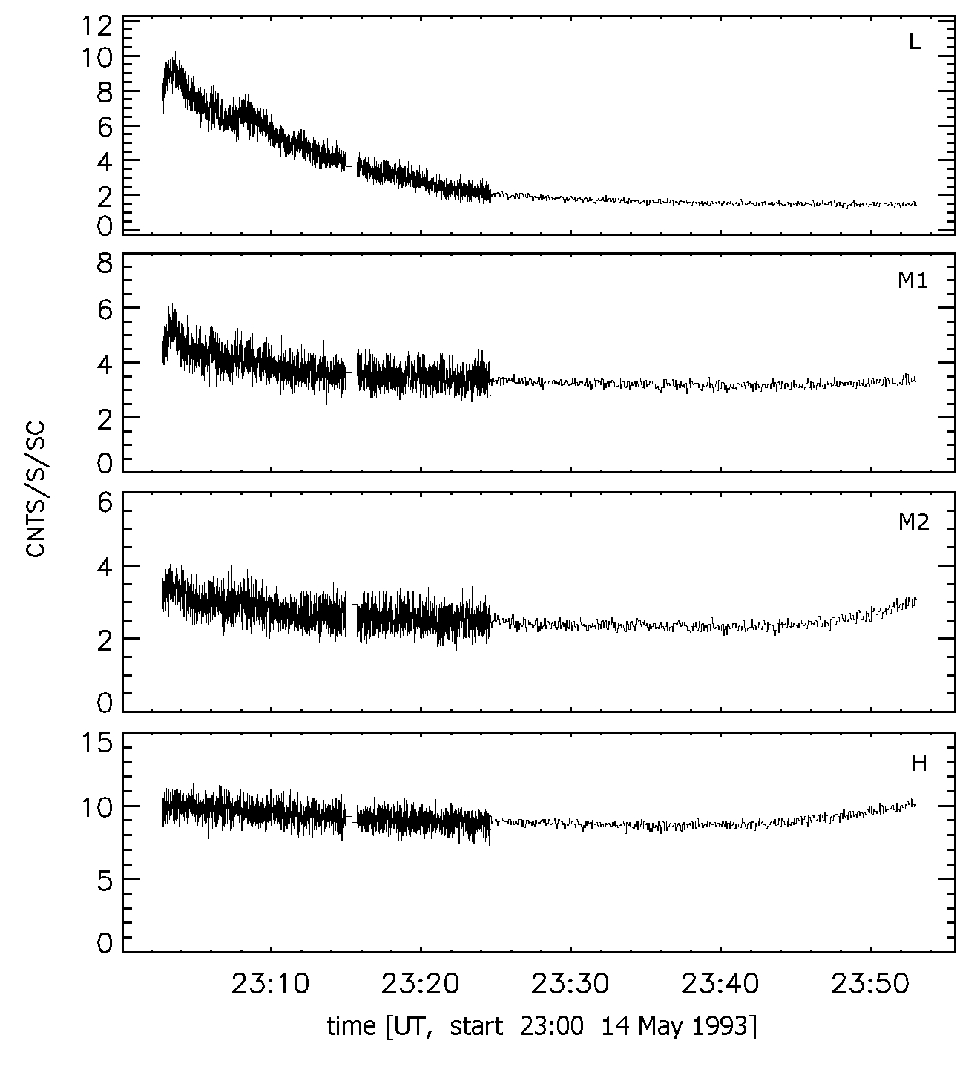 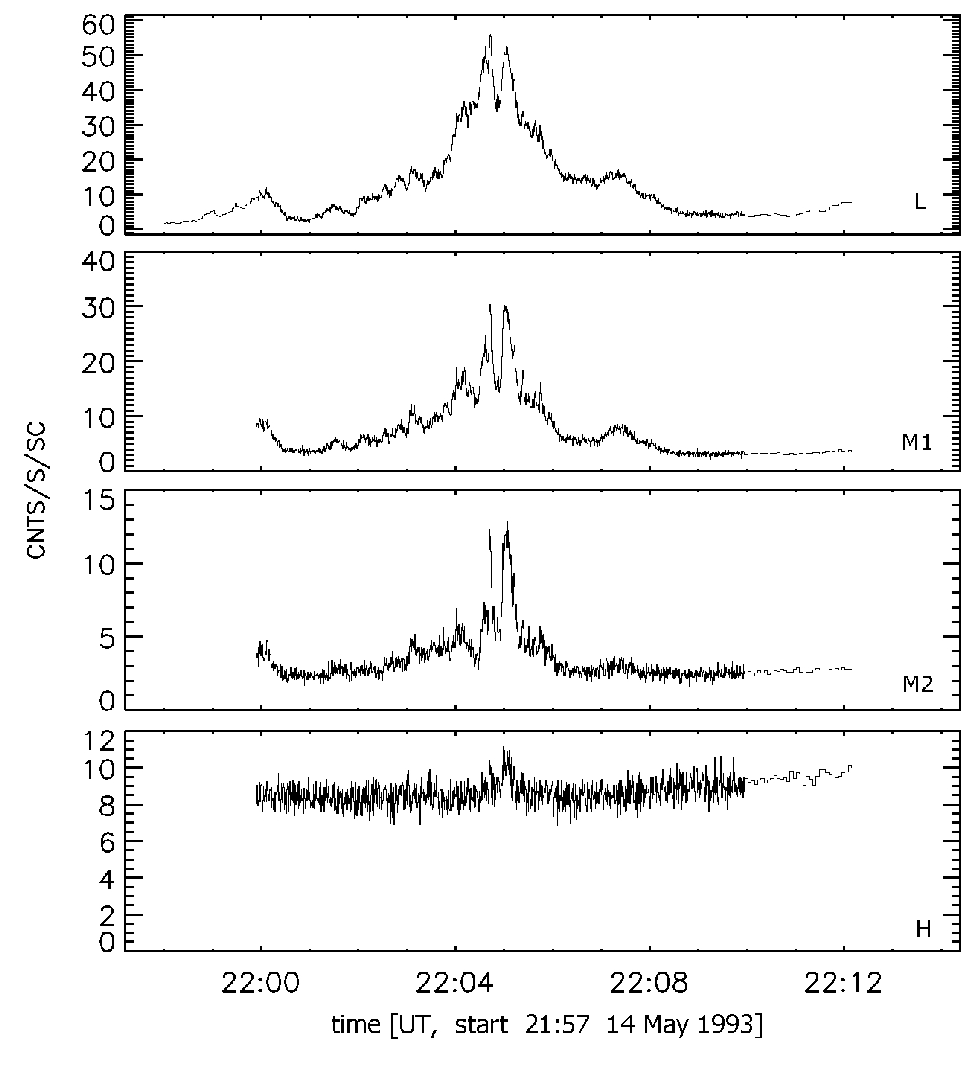 Emisja w kanale L (14-23 keV) była obserwowana 30-40 minut po maksimum. 

HXR podczas fazy wzrostu może mieć postać  krótkich impulsów, a w innych 
przypadkach obserwowano gładkie narastanie sygnału.
Long Duration Event (LDE) – HXR
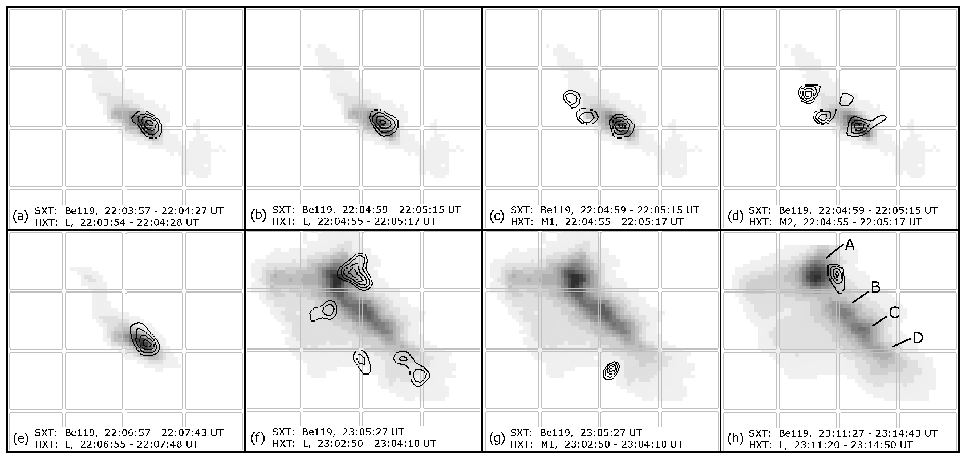 Obserwowane są zarówno koronalne jak i źródła w stopach

Obecność źródeł HXR długo (do 40 minut) po maksimum rozbłysku. Typowy czas 
chłodzenia takich źródeł (przewodnictwo) jest rzędu 10-100 s. To wskazuje, że 
po maksimum ciągle jeszcze trwa wydzielanie energii .
slow LDE
Podgrupa zjawisk typu LDE, charakteryzująca się 
długotrwałym wzrostem jasności

Bąk-Stęślicka, U., 2007:

Def.: odstęp czasu pomiędzy początkiem rozbłysku a maksimum – co najmniej 30 minut

sporadycznie występujące lub brak krótkotrwałych impulsów 

 „supra-arcade downflows”
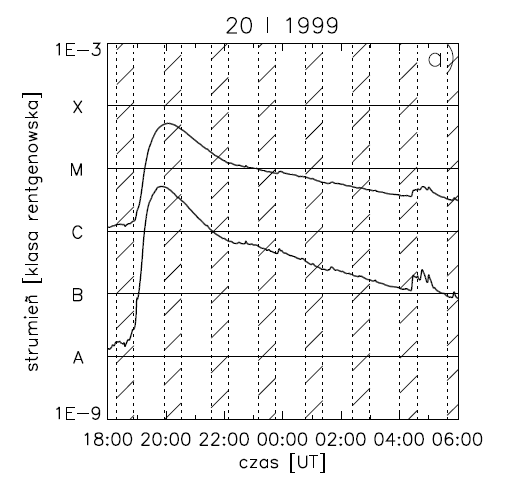 Hudson, H., McKenzie, D., 
High Energy Solar Physics: 
Anticipating HESSI ASP Conference Series, 2000
slow LDE - definicja
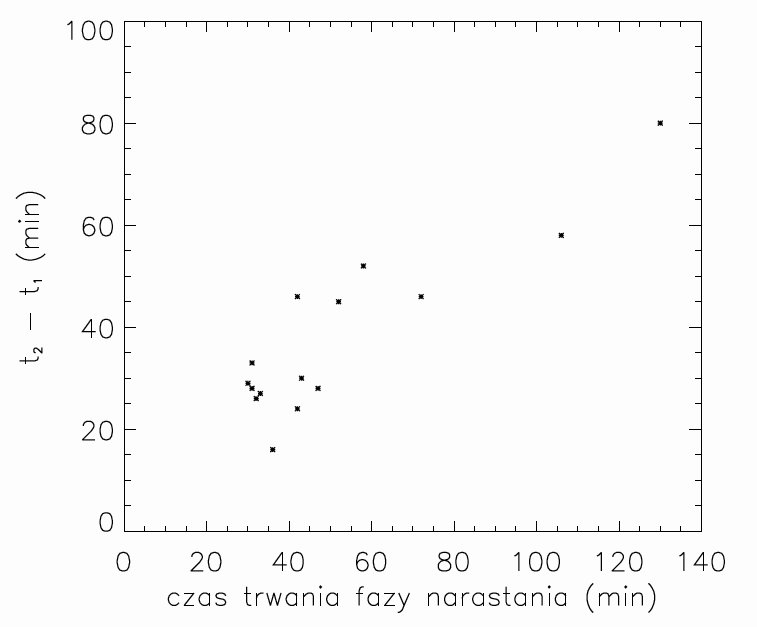 tEM-T > 20 min,

 h ~ 20-30 tys. km, h > 50 tys. km,
 T< 10 MK, N~1010 cm –3, r>7 x 108 cm
 EH < 1 erg cm-3s-1,
 zależność log L - log EH
 τEH > 800 s,
Różnica między maksimum temperatury 
a maksimum miary emisji – mniej czuła 
na poziom tła
slow LDE – SXR
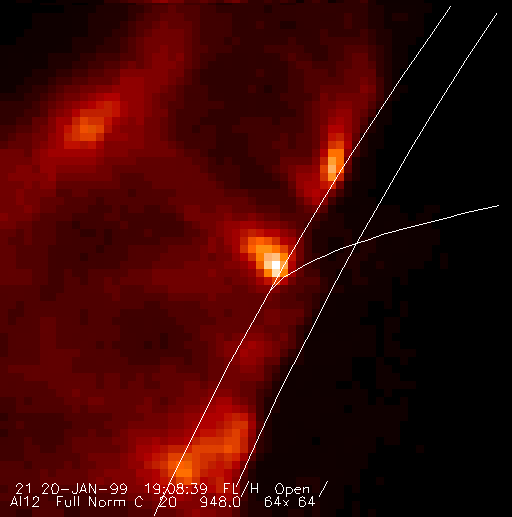 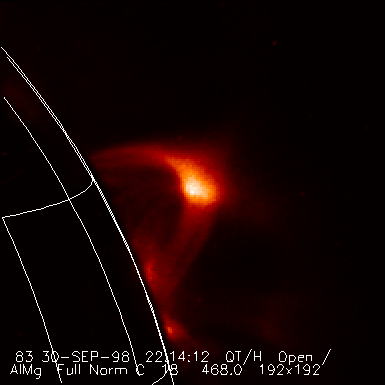 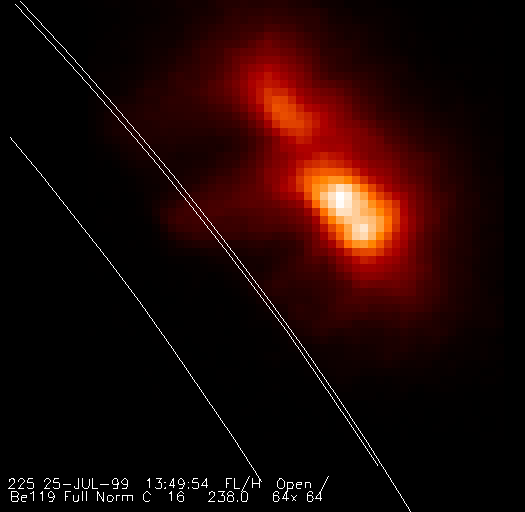 Wysokie struktury
Arkady
Duże rozmiary jąder
slow LDE - HXR
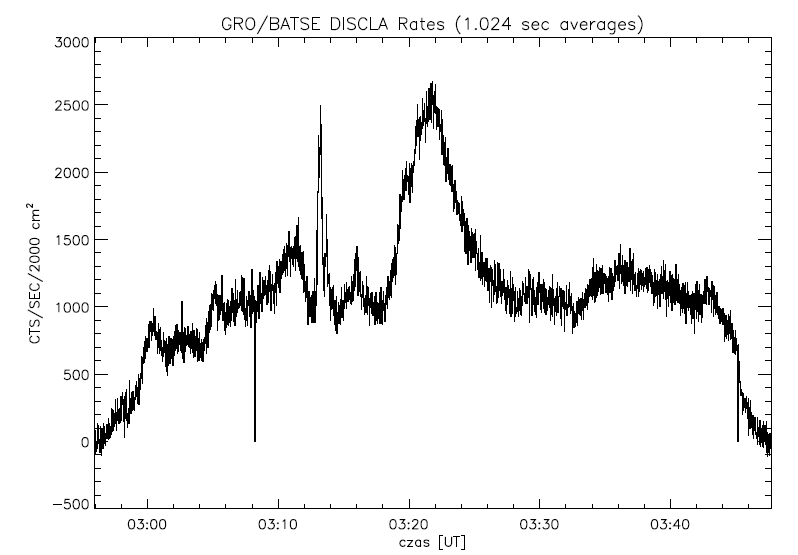 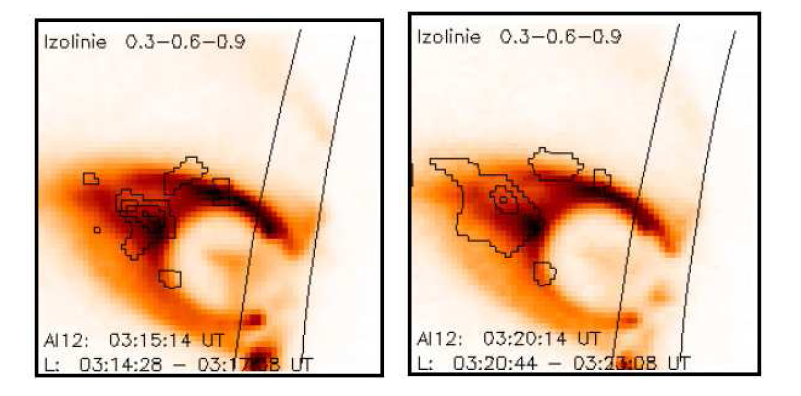 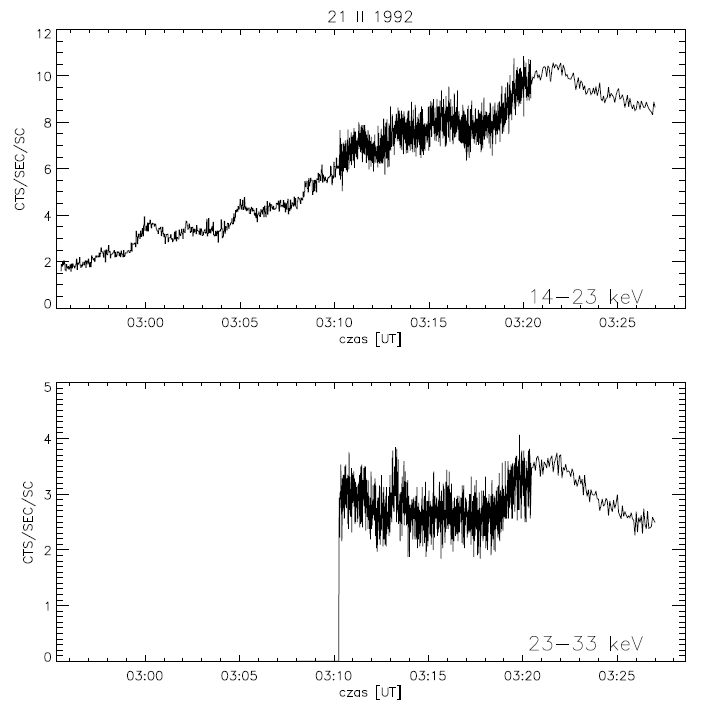 21 II 1992  r.
Krzywe blasku - brak typowych impulsów

Obrazy - emisja głównie z obszarów szczytowych, 
                sporadycznie obserwowana emisja w stopach
slow LDE - HXR
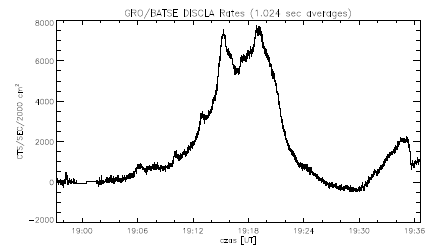 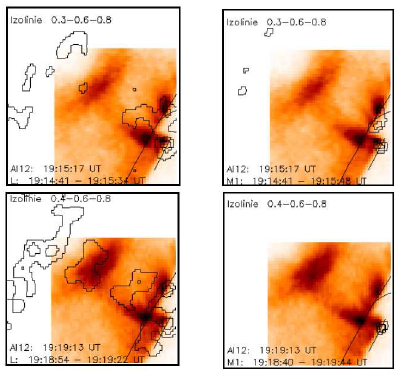 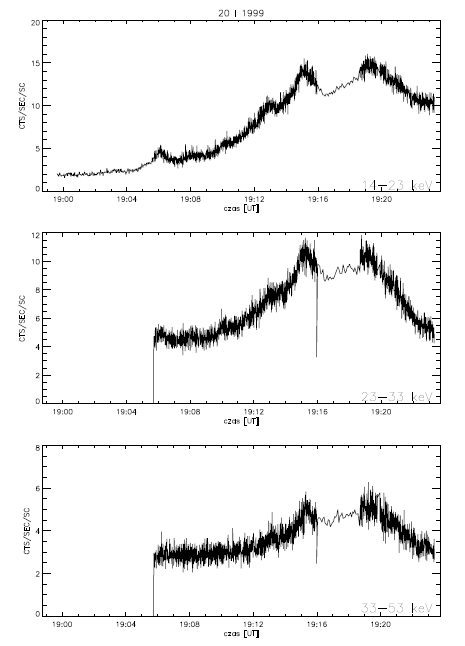 20 I 1999r. Widoczna emisja w stopach
19:00		    19:20
slow LDE - HXR
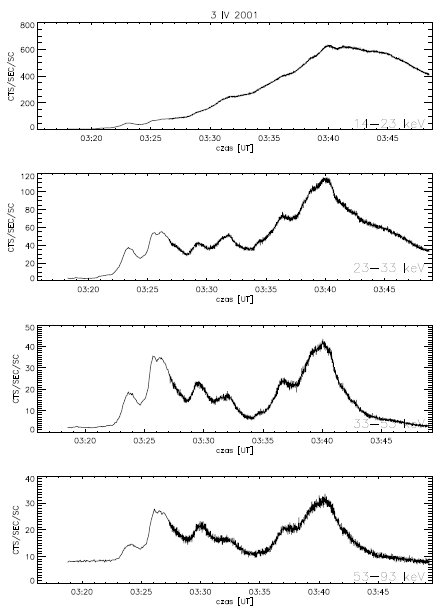 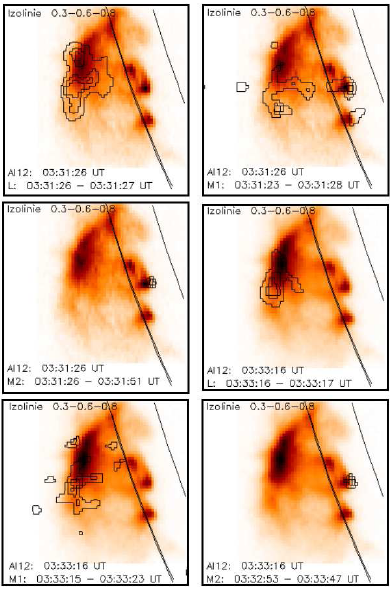 3 IV 2001 r.
Silna emisja HXR jednak nie mająca impulsowego charakteru

Źródła HXR widoczne równocześnie w stopach i szczytach
Motywacja
Większa czułość RHESSI w porównaniu do HXT –> możliwość dłuższego śledzenia
gorącego składnika –> wyznaczenie bardziej realistycznej wartości funkcji grzania

Zdolność rozdzielcza TRACE – dokładne określenie konfiguracji magnetycznej rozbłysku

TRACE – badanie stowarzyszonych ze slow LDE erupcji w początkowej fazie ewolucji – 
weryfikacja poprawności modelu kwadrupolowego

Niskie temperatury sLDE – możliwość dokładnego zbadania widma nietermicznych 
elektronów (energia obcięcia)

Zależność typu soft-hard-harder
Problemy
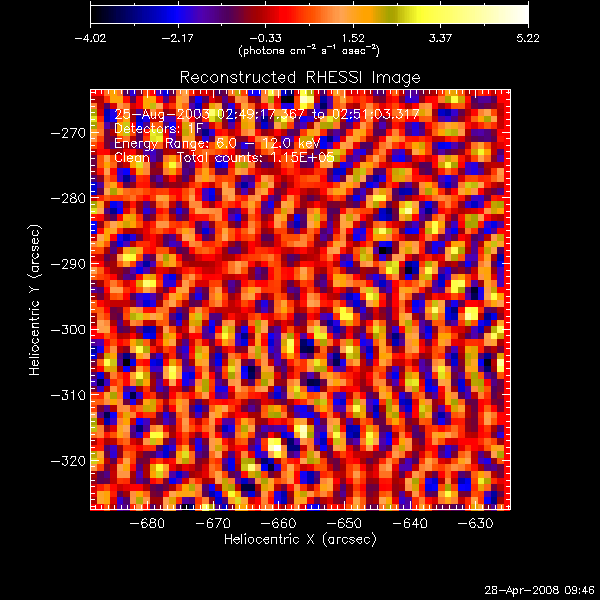 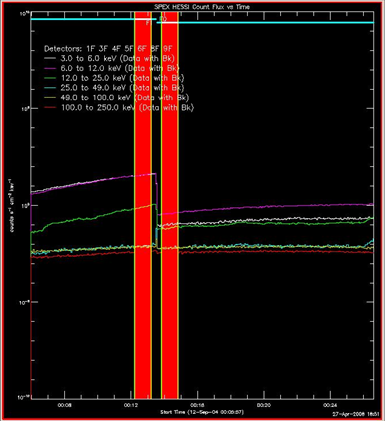 Rozległe i słabo świecące struktury
Zmiany przesłon przy analizowaniu długich
serii obserwacji
CLEAN
Rzeczywiste rozmiary źródła
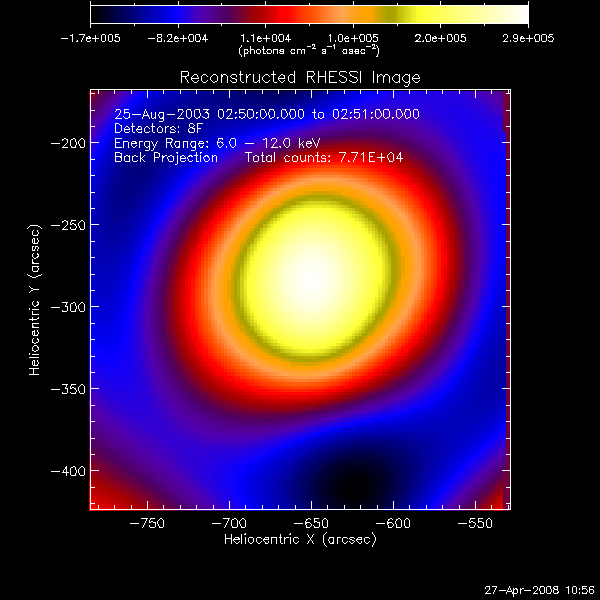 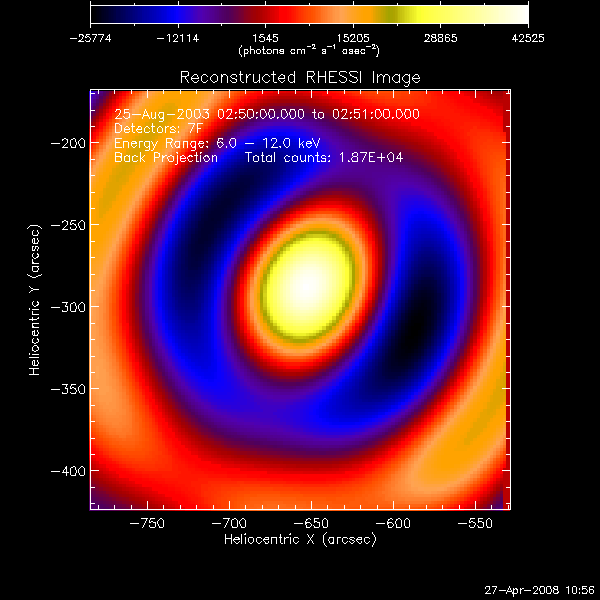 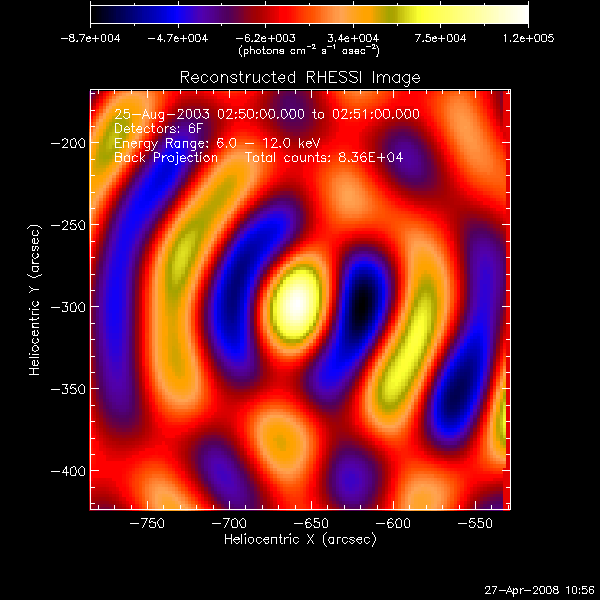 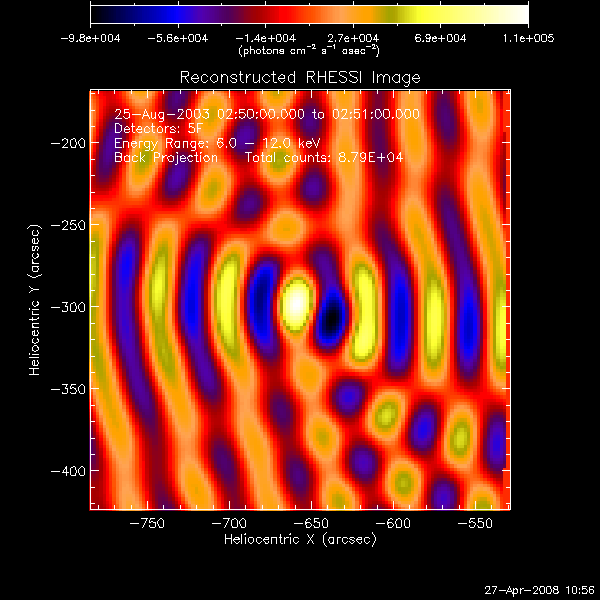 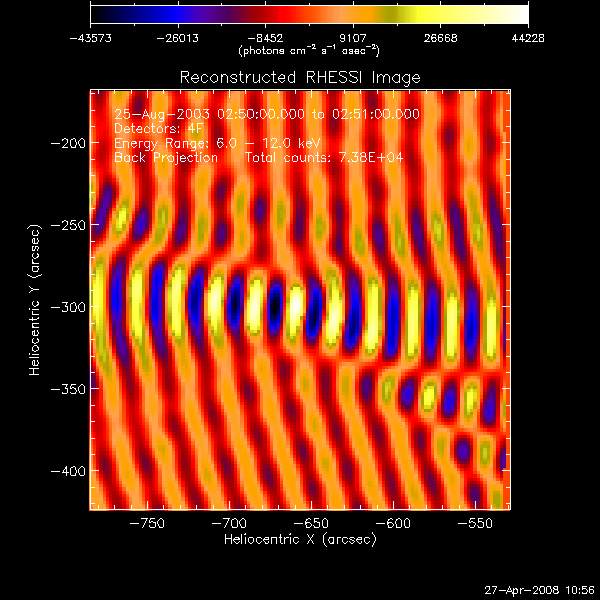 det.9		det.8		det.6		det.5		det.4
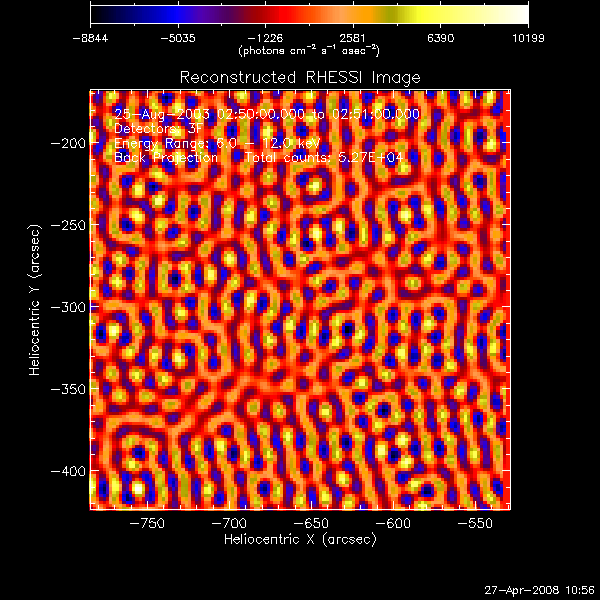 det.3
CLEAN
Jasne źródło na osi obrotu
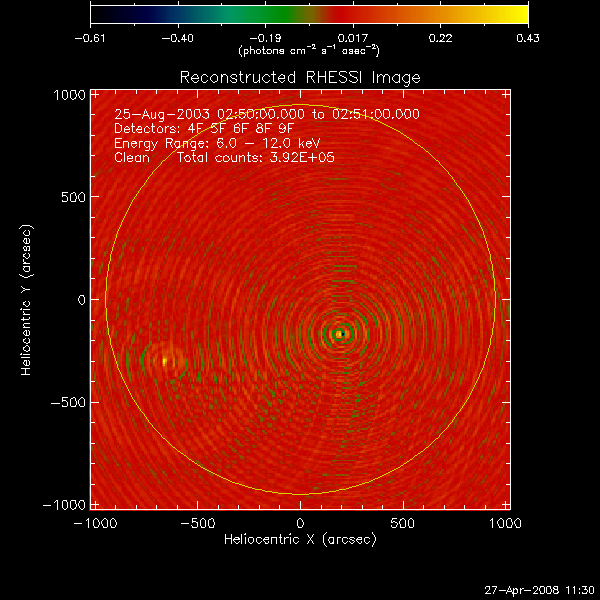 CLEAN
Różne metody ważenia sygnału
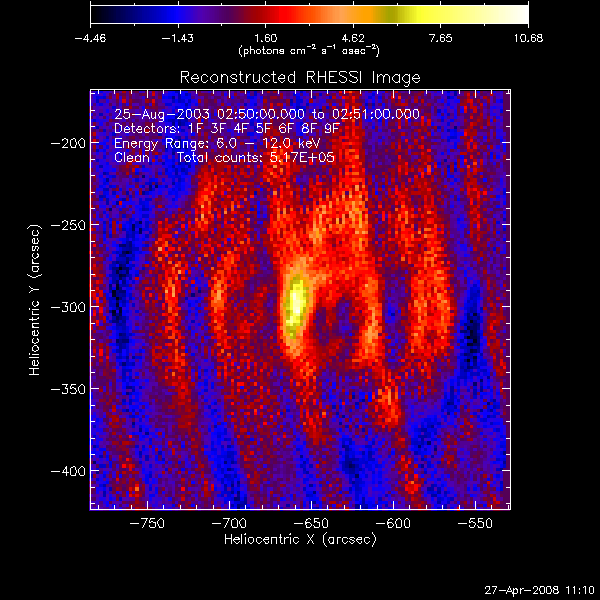 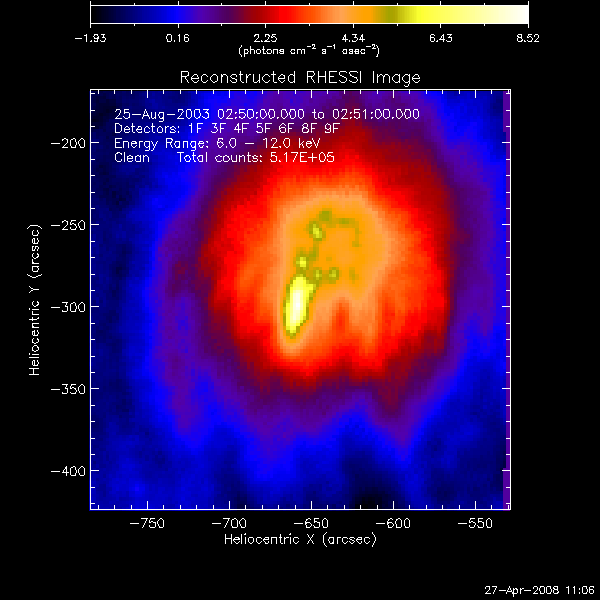 „uniform”

1, 0.57, 0.33, 0.19, 0.11, 0.06, 0.04, 0.02, 0.01

lepsza rozdzielczość przestrzenna (9,8’’ dla det. 3)

brak modulacji dla gęstych siatek zwiększa szum

dodawanie rzadkich siatek nie wpływa na jakość 
obrazu
„natural”

jednakowe wagi

rozdzielczość  15,5’’ dla det. 3

rzadkie siatki dają istotny wkład od 
rozległych źródeł
CLEAN
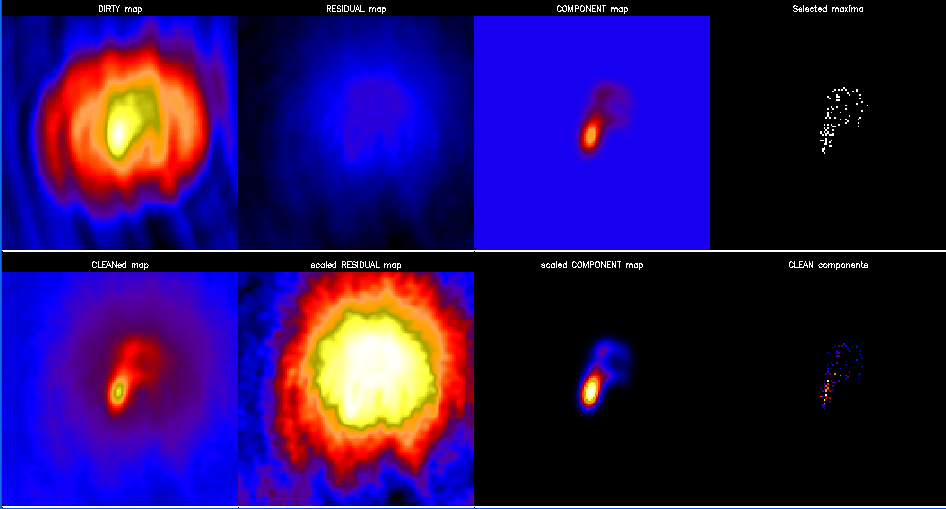 Metody poprawiania jakości obrazów CLEAN:
	- zwiększanie ilości iteracji
	- definiowanie tzw. „bounding box”
	- używanie tajnych kluczy istniejących w procedurach…
CLEAN_MEDIA_MODE
CLEAN
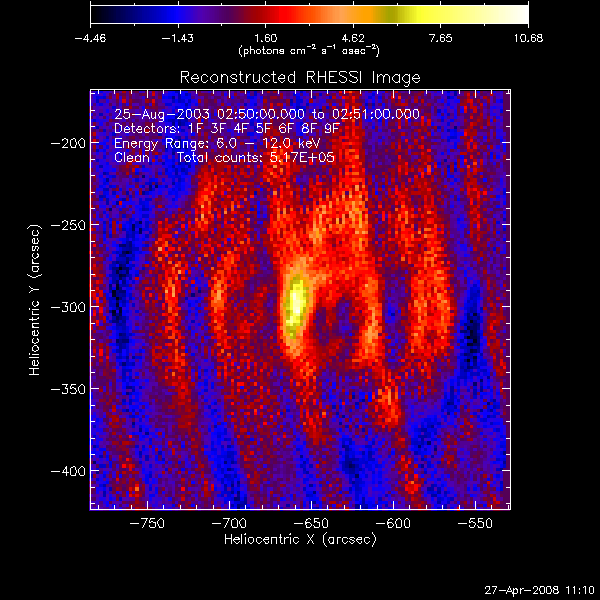 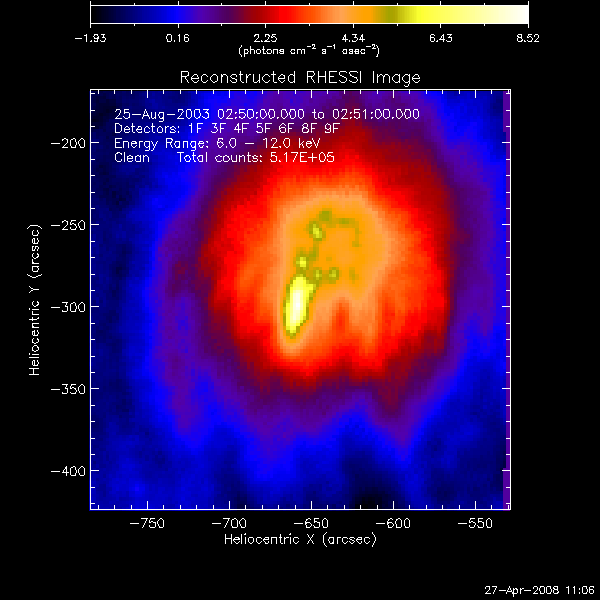 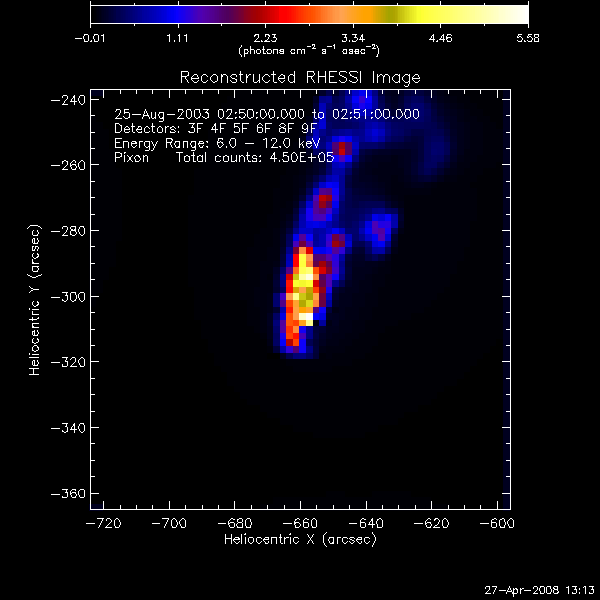 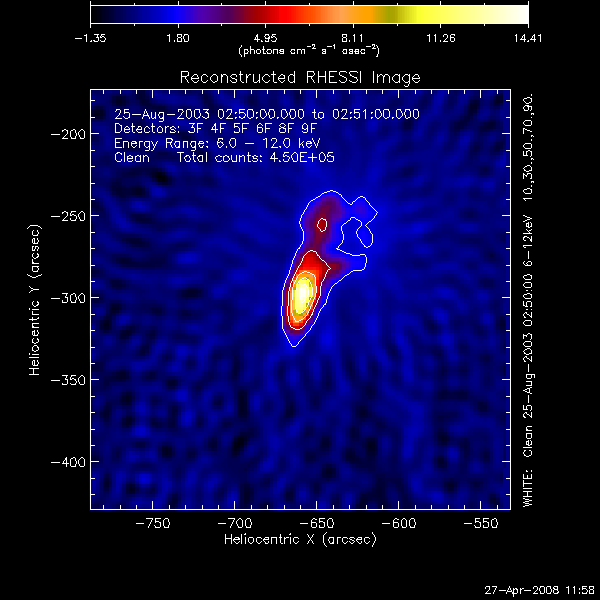 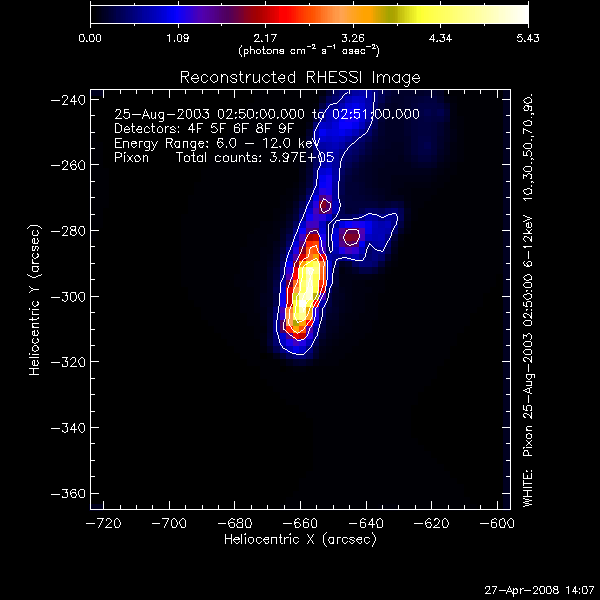 Najlepszą metodą poprawy CLEAN jest używanie procedury PIXON…, ale nie w przypadku małej liczby zliczeń, długich czasów integracji i dużego pola  widzenia
Problemy
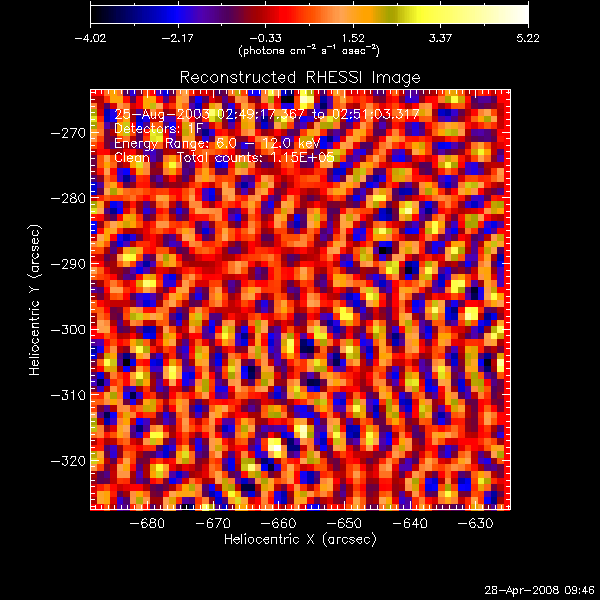 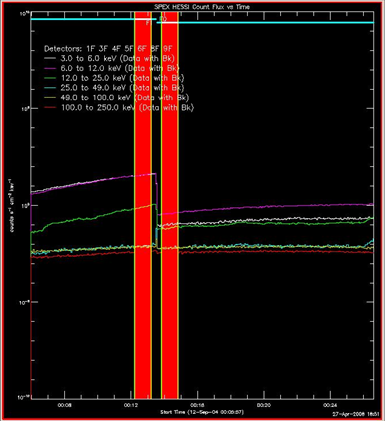 Zrezygnowaliśmy z dążenia do osiągnięcia jak najlepszej rozdzielczości przestrzennej 
(jądra na fazie zaniku są zwykle duże)

Widma są analizowane tylko w przypadku braku przesłon.
Wybrane zjawiska
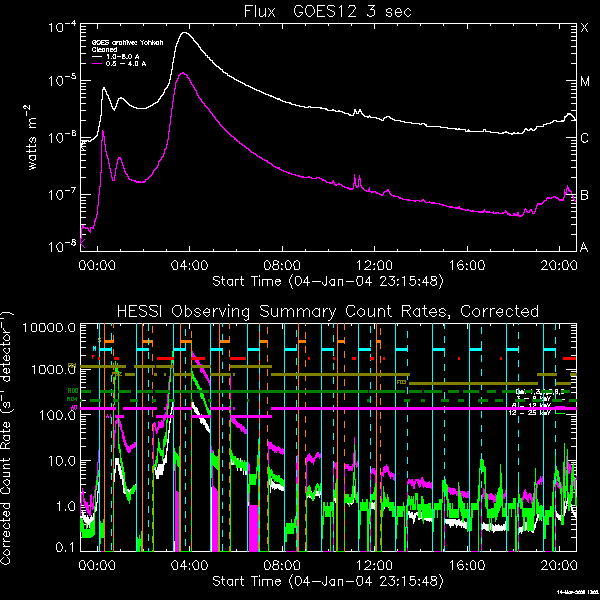 Obserwacje z przedziału:

luty 2002 – luty 2008

Około 200 zjawisk typu LDE

W tym 79 „slow”
Wybrane zjawiska
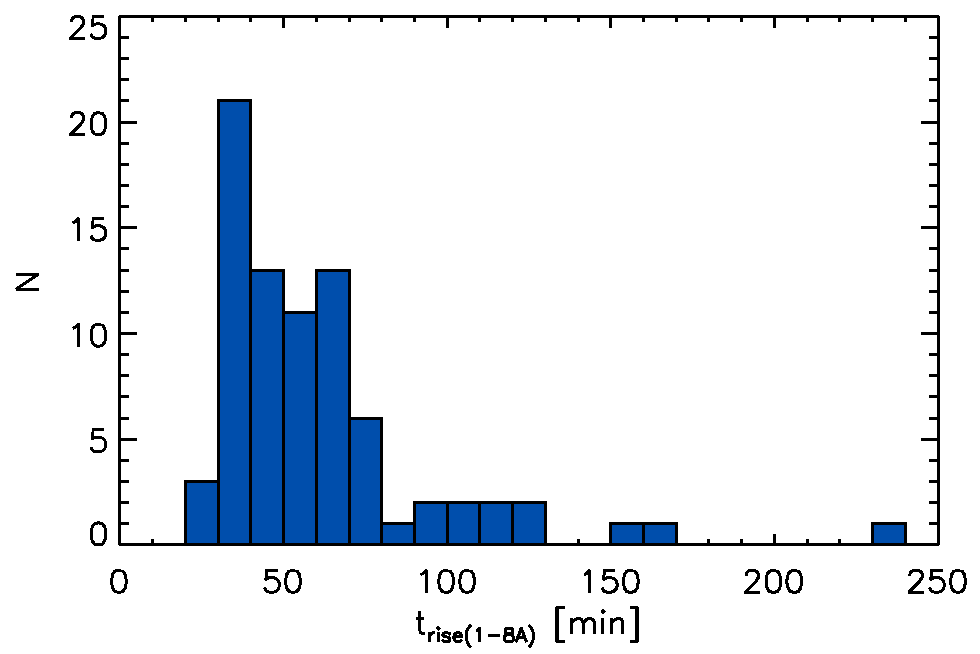 Tempo wzrostu – iloraz sygnału netto w 
maksimum (po odjęciu tła) i 
czasu narastania.
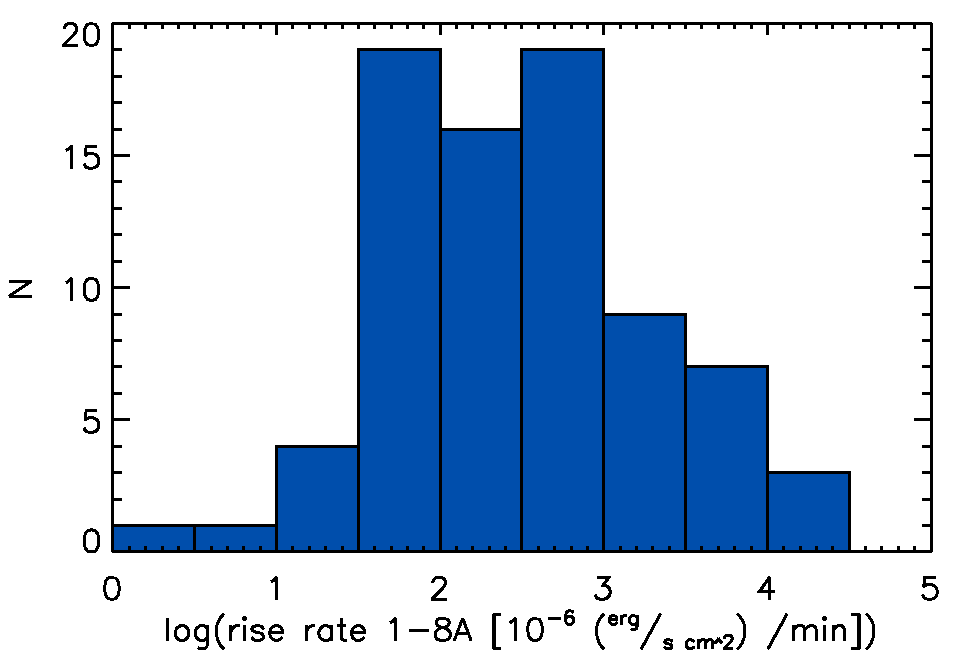 Czas narastania w kanale L satelity GOES
Wybrane zjawiska
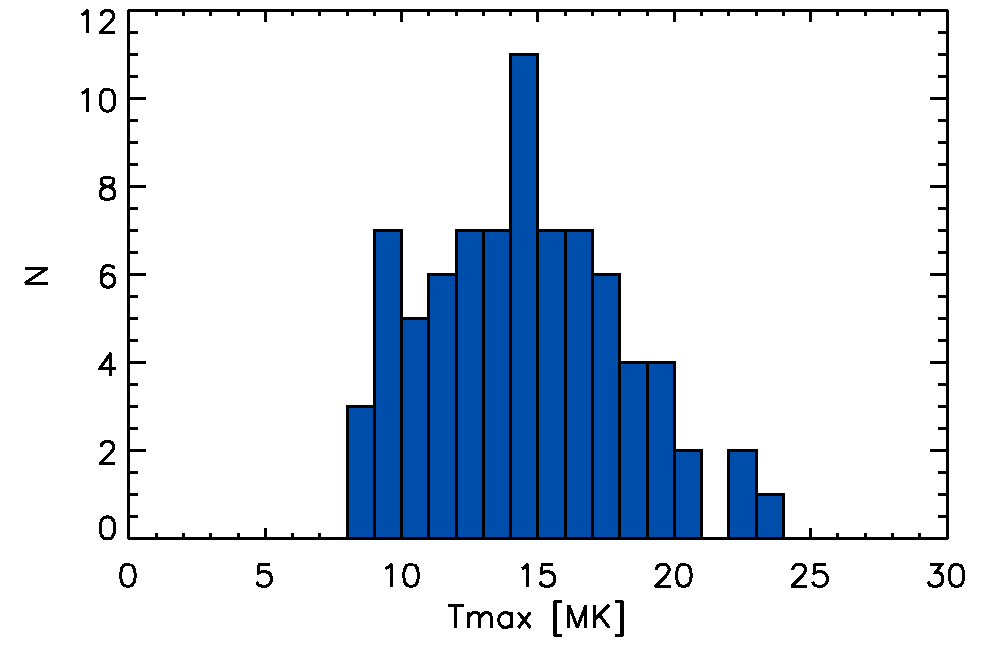 Temperatura i miara emisji w maksimum
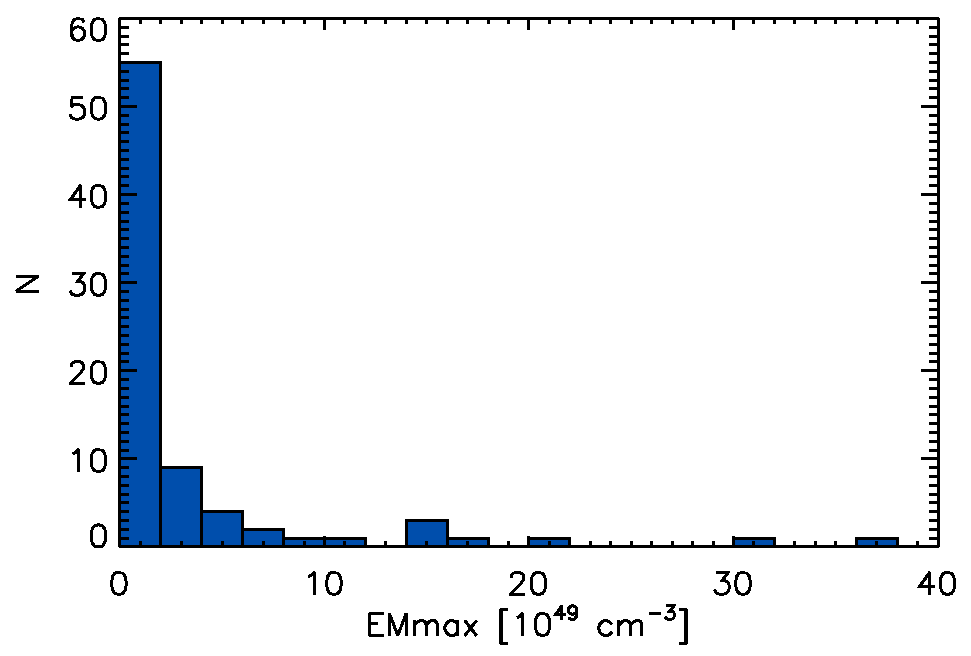 Wybrane zjawiska
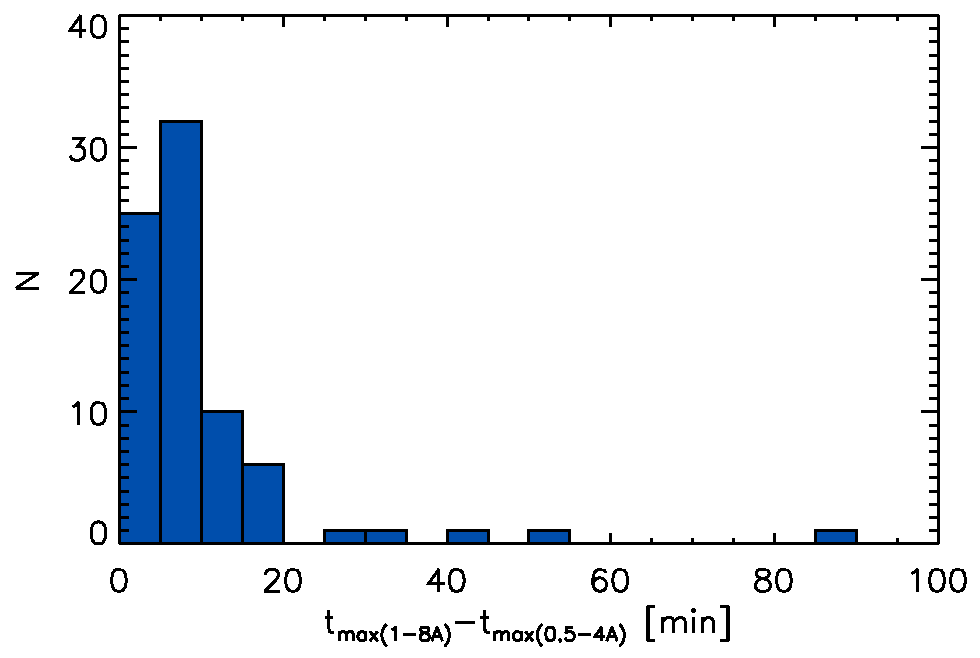 Różnica czasu pomiędzy maksimum 
miary emisji i temperatury
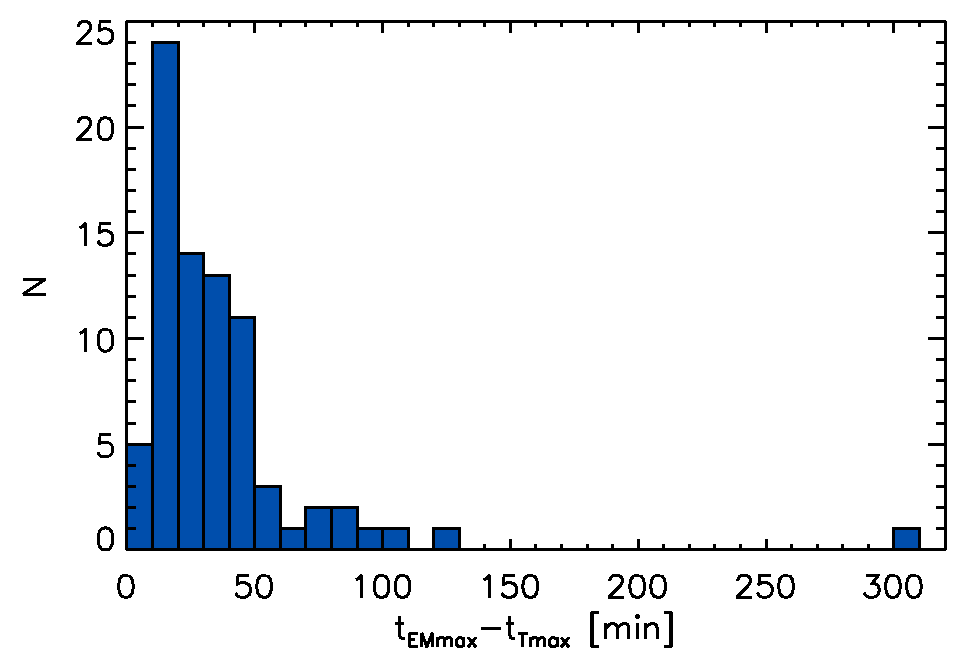 Różnica pomiędzy momentami maksimum 
krzywych blasku w kanale L i H satelity GOES
20 VII 2002 r. X3.3
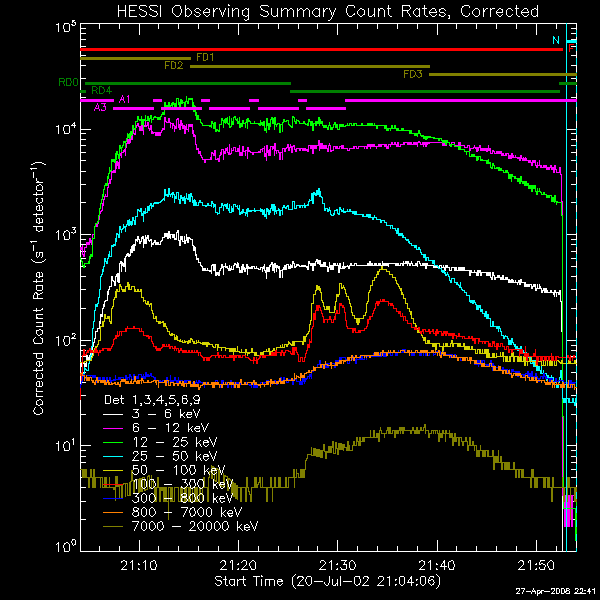 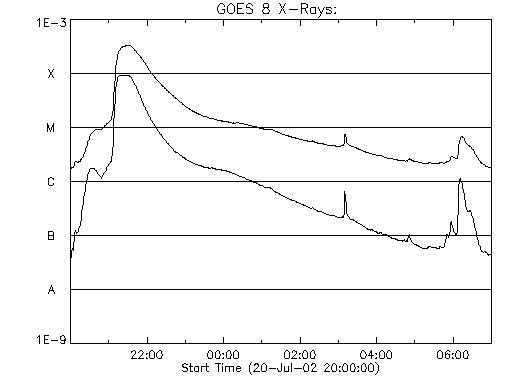 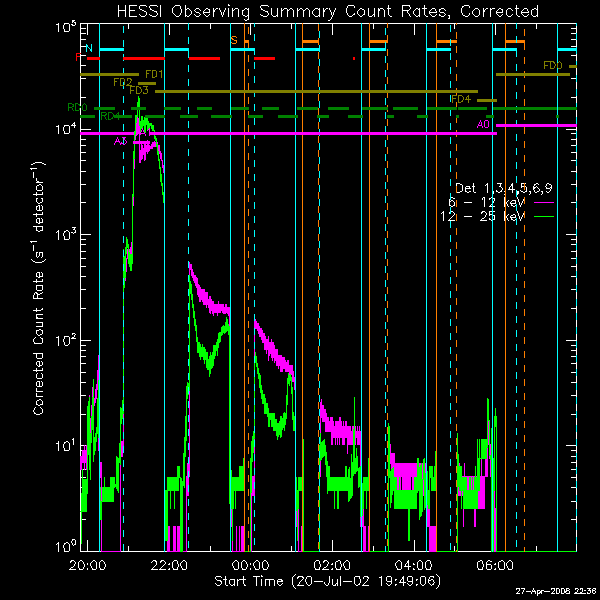 Długotrwałe wybuchy HXR zamiast typowej fazy impulsowej
17 VI 2003 r. (M6.8)
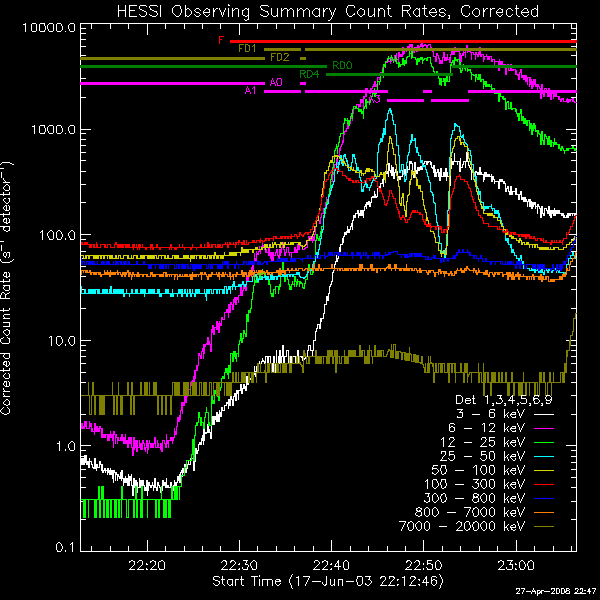 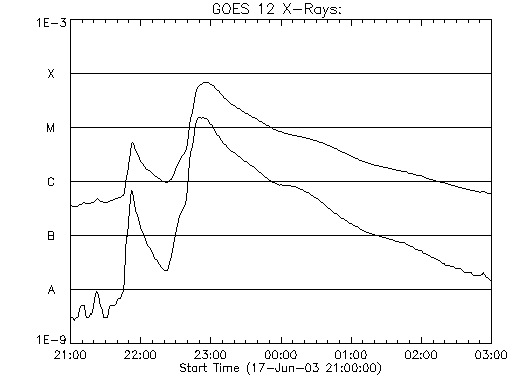 W okolicy maksimum widoczna jest 
emisja powyżej 300 keV
17 VI 2003 r. (M6.8)
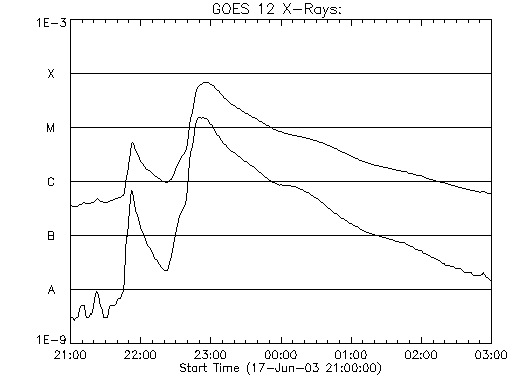 Widoczne spływy nad arkadą („supra 
arcade downflows”) typowe dla 
rozbłysków typu slow LDE
TRACE 195 Å
17 VI 2003 r. (M6.8)
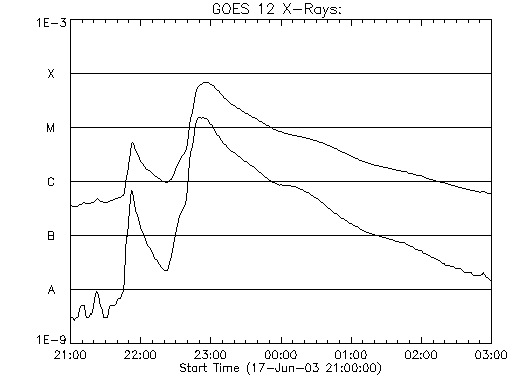 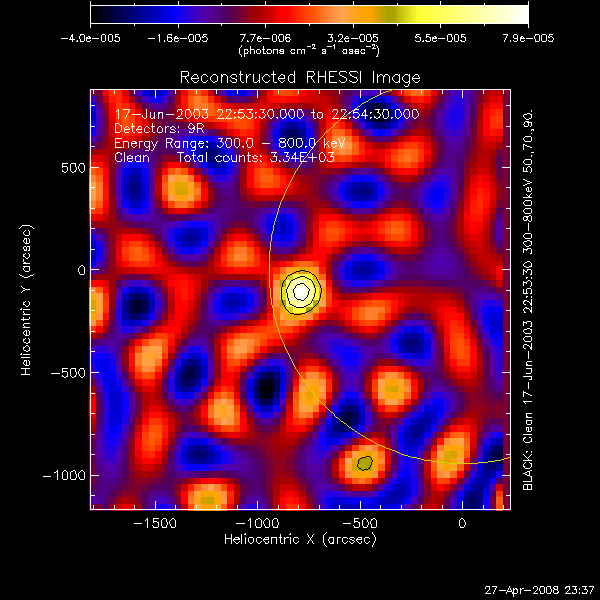 W okolicy maksimum widoczna jest 
emisja powyżej 300 keV
17 VI 2003 r. (M6.8)
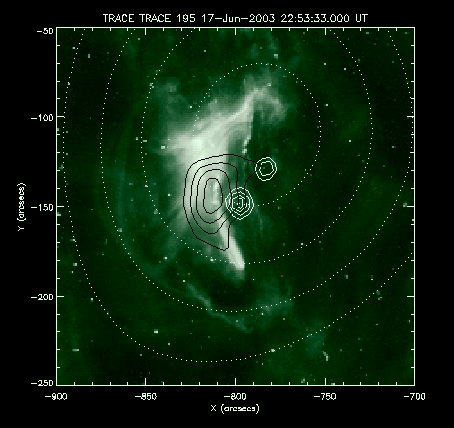 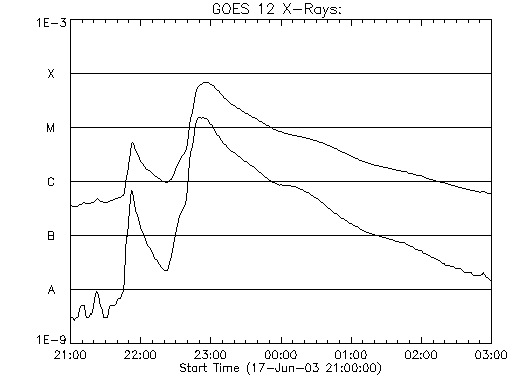 W okolicy maksimum widoczna jest 
emisja powyżej 300 keV
17 VI 2003 r. (M6.8)
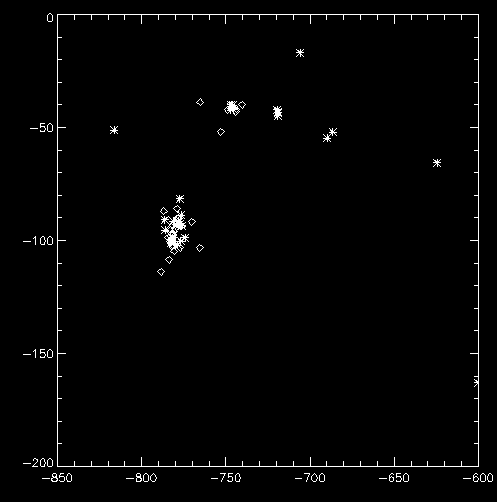 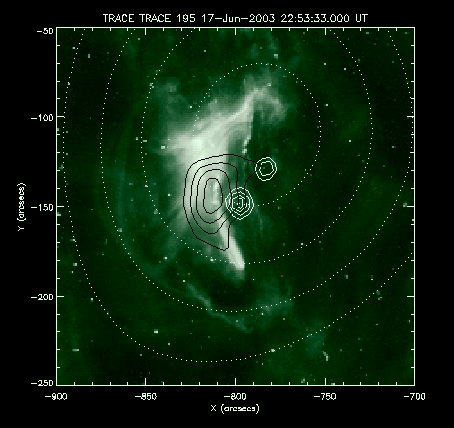 Nie są widoczne istotne zmiany 
wysokości źródeł HXR
25 VIII 2003 r. (C3.6)
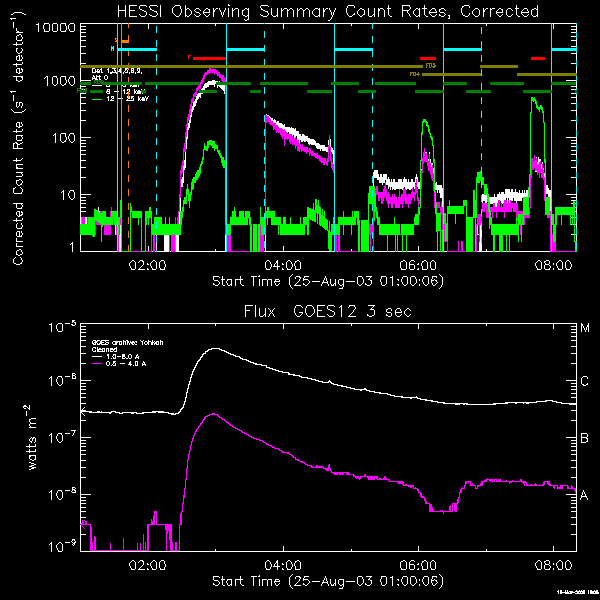 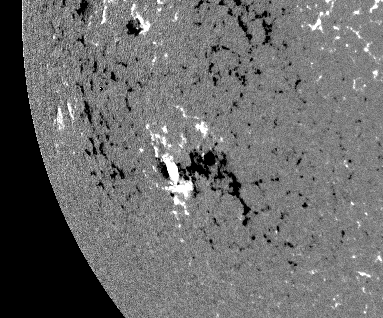 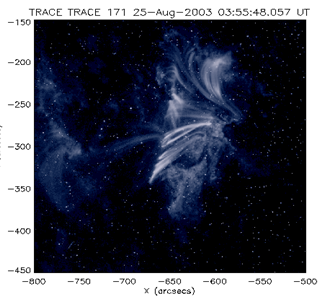 25 VIII 2003 r. (C3.6)
Dla całego zjawiska są 
dostępne obrazy TRACE
wykonane za pomocą 
filtrów 171 Å  i 1600 Å

Dla czterech momentów 
czasu (początek, maksimum 
i dwa na zaniku) wykonano
sekwencje obrazów z 
wykorzystaniem wszystkich 
filtrów!
25 VIII 2003 r. (C3.6)
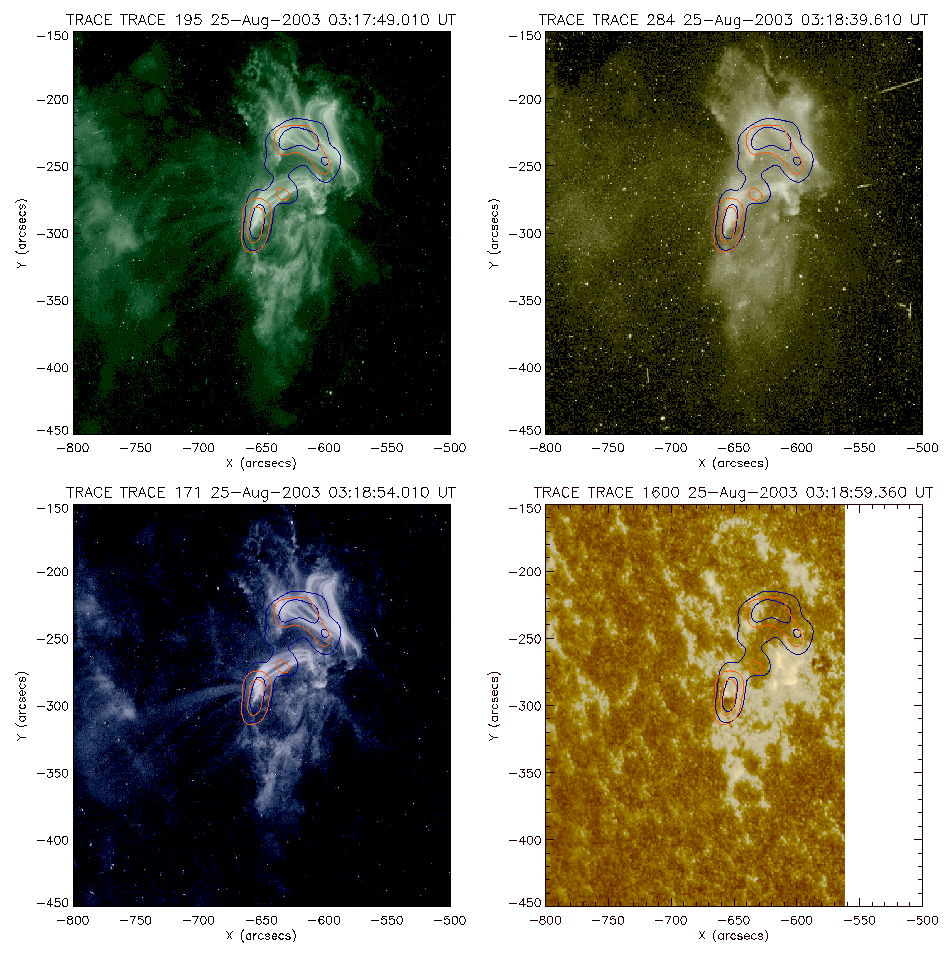 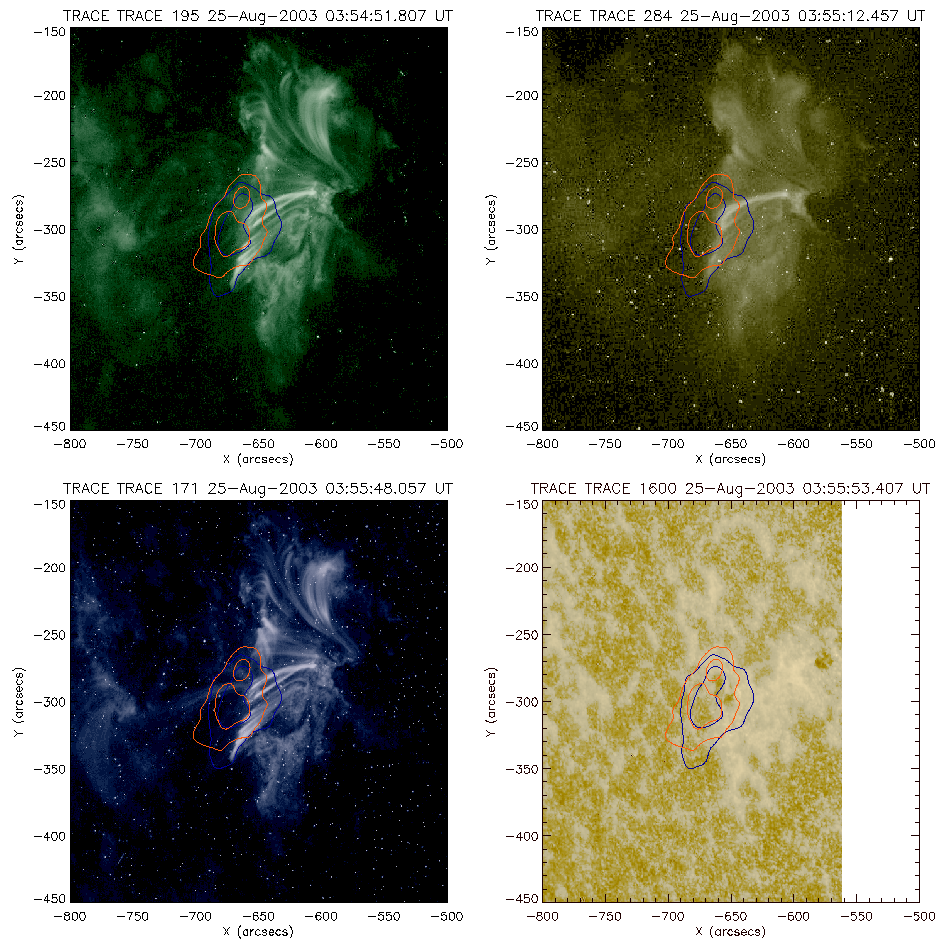 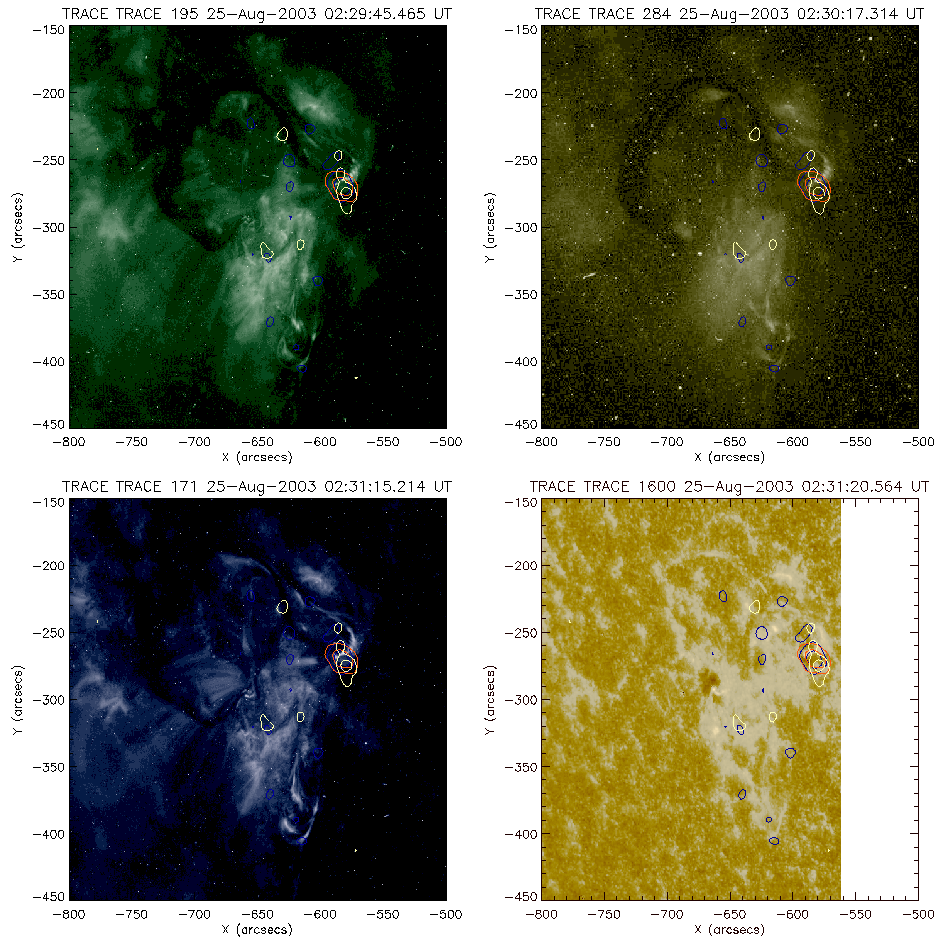 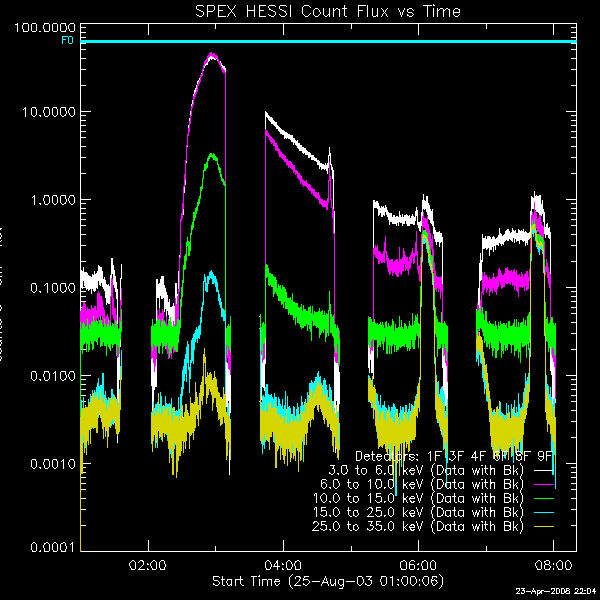 25 VIII 2003 r. (C3.6)
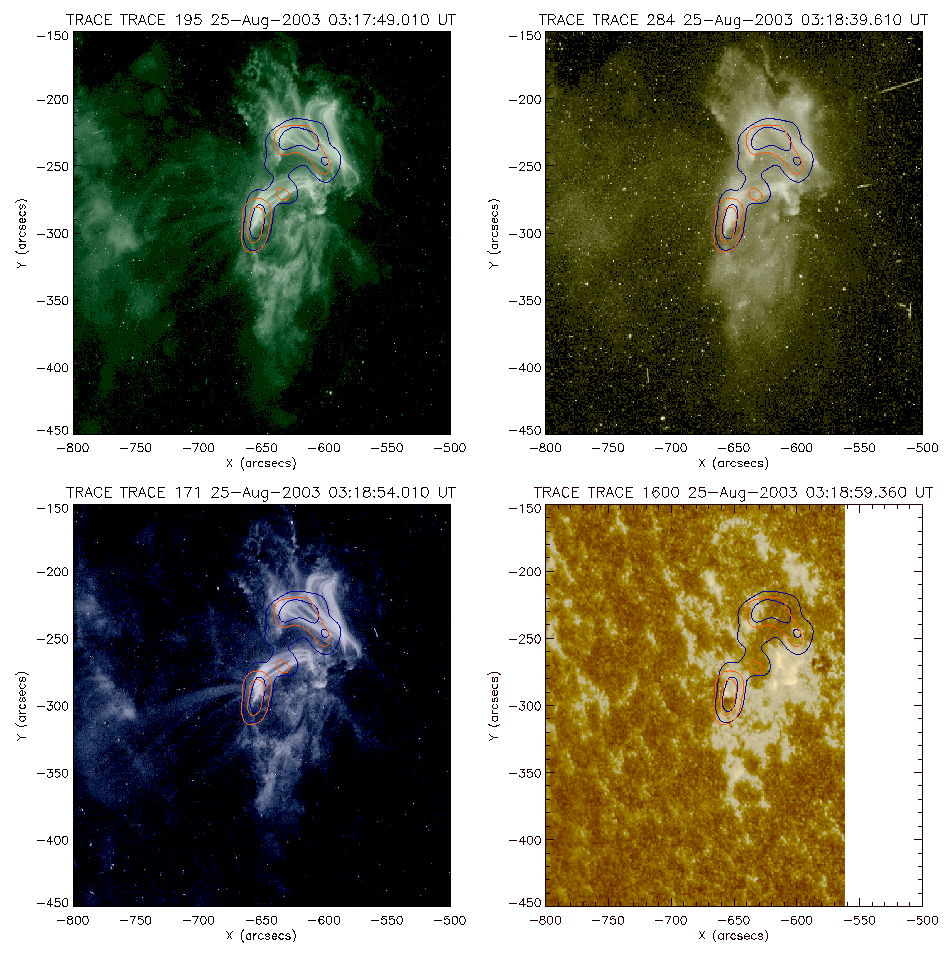 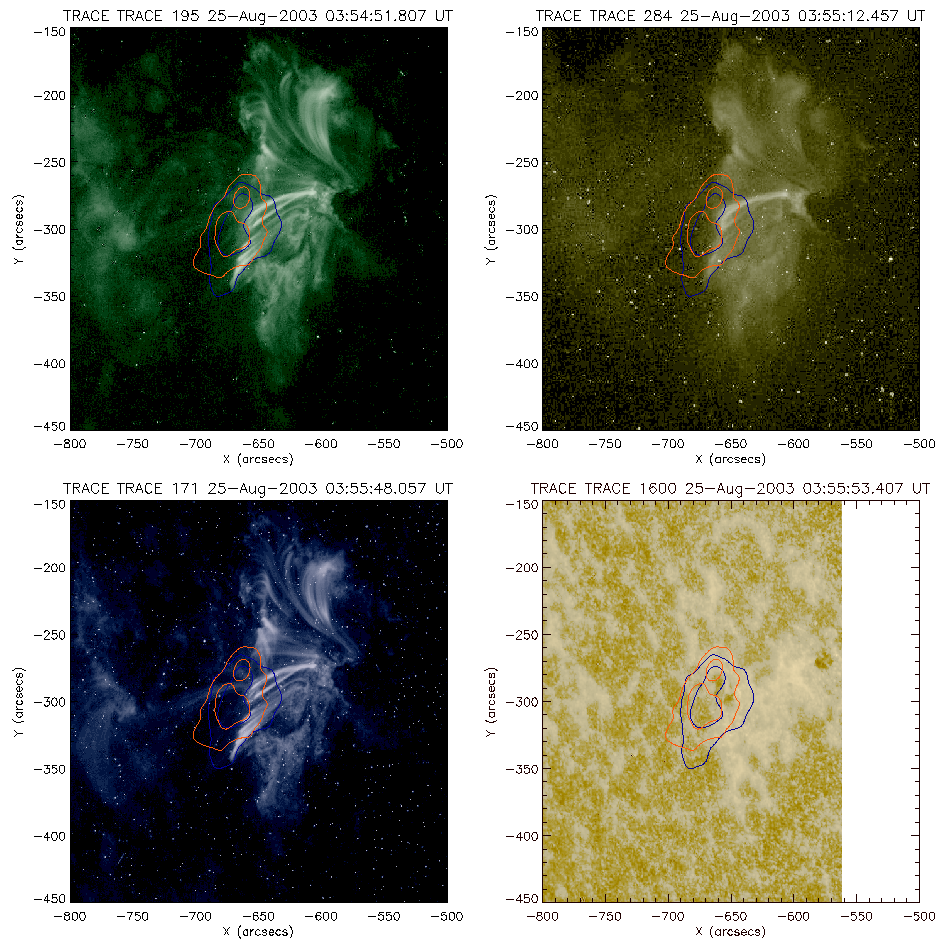 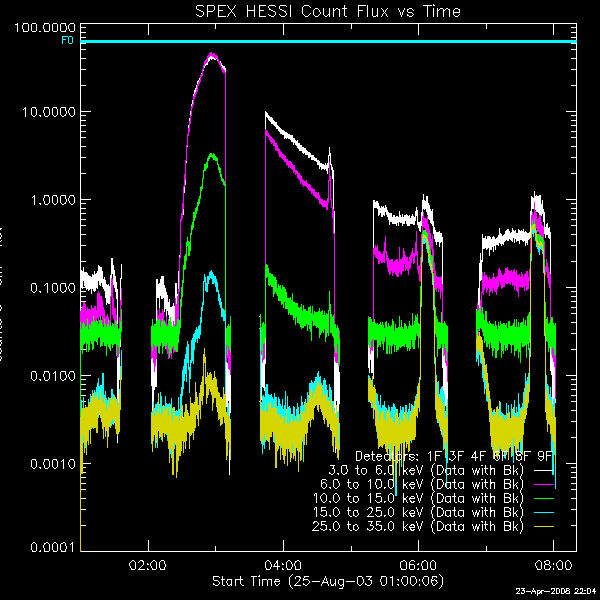 25 VIII 2003 r. (C3.6)
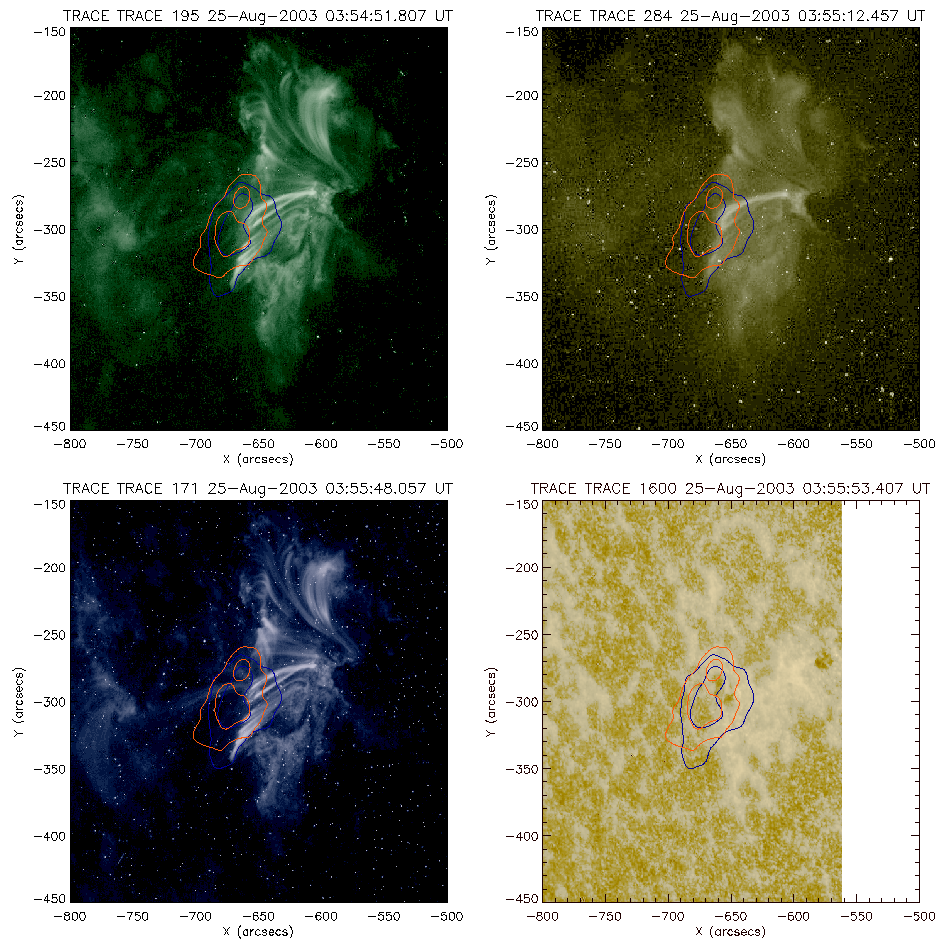 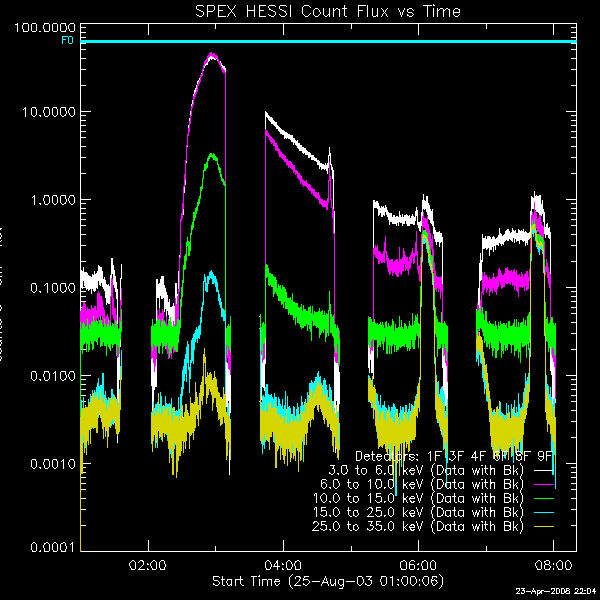 Obszary HXR leżące ponad pętlą
widoczną w 284 Å (około 2 MK)
wskazują miejsce wydzielania 
energii na fazie zaniku
25 VIII 2003 r. (C3.6)
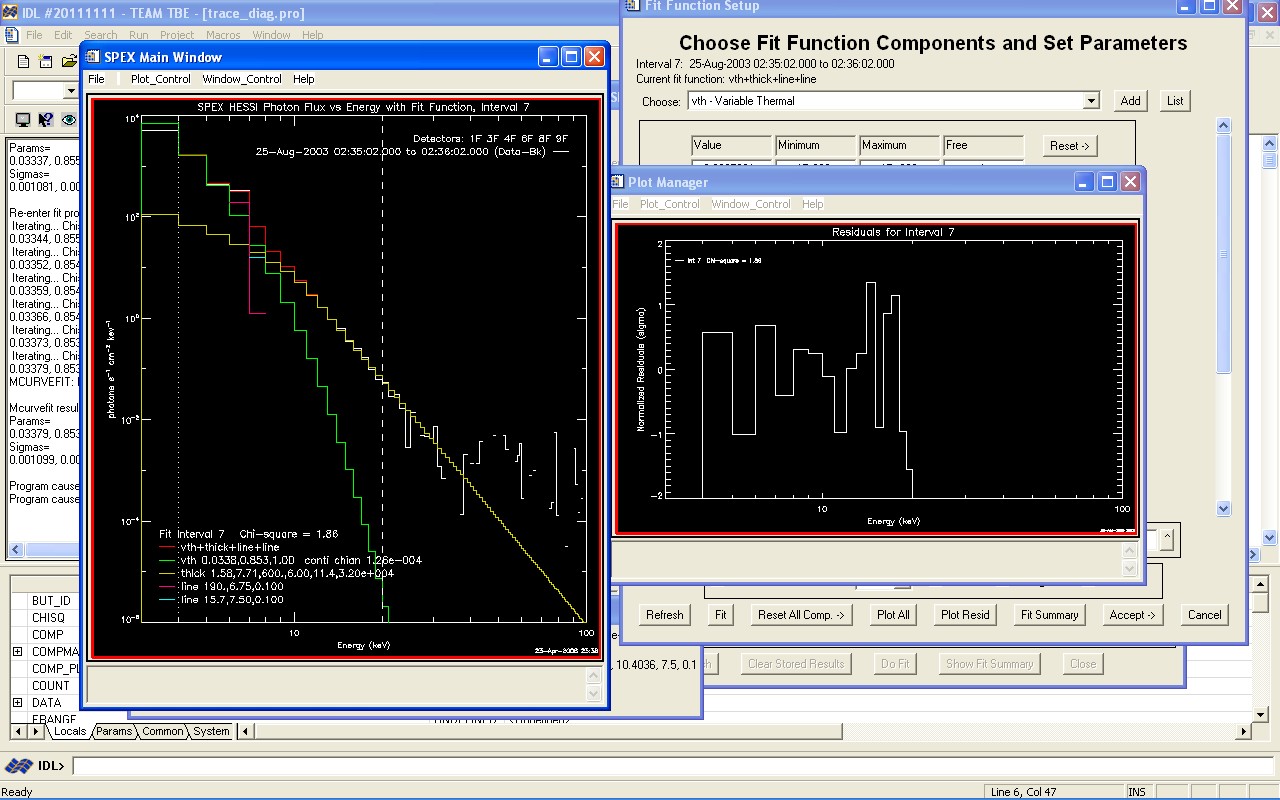 Model:	 składnik termiczny+thick target+dwie gausoidy (6.7 keV, 8.0 keV)
25 VIII 2003 r. (C3.6)
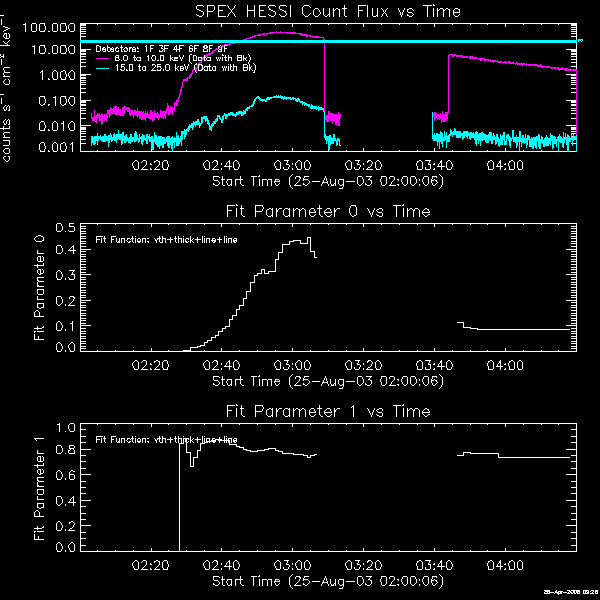 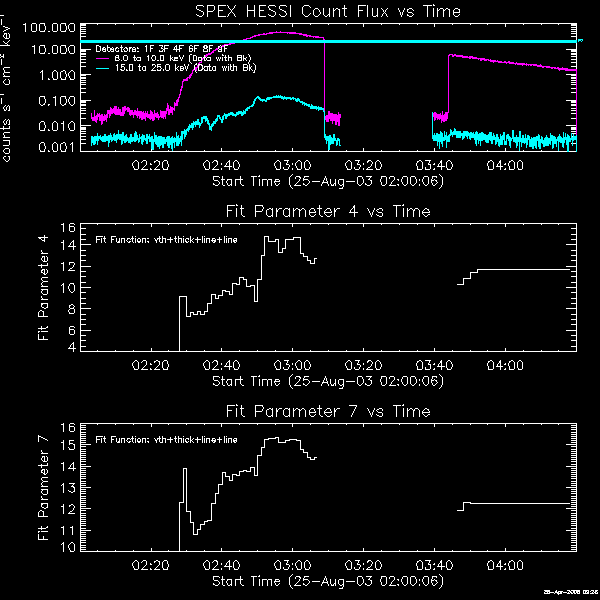 krzywe blasku (6-10 keV, 15-25 keV)
miara emisji (x1049 cm-3)			 nachylenie widma elektronów (δ)
temperatura (keV) 				 energia obcięcia (keV)
12 IX 2004 r. (M4.8)
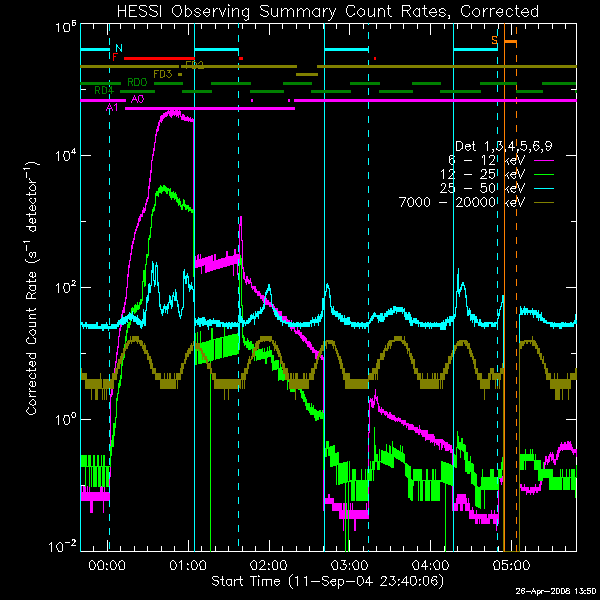 12 IX 2004 r. (M3.2)
12 IX 2004 r. (M3.2)
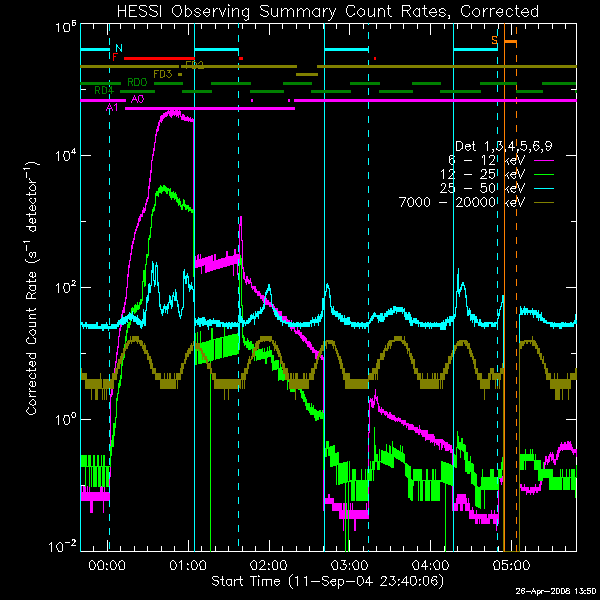 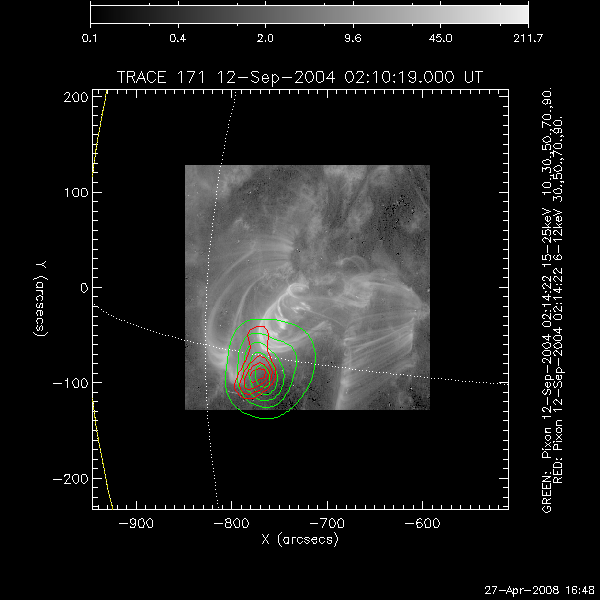 zielone kontury – 15-25 keV
czerwone kntury – 6-12 keV
12 IX 2004 r. (M3.2)
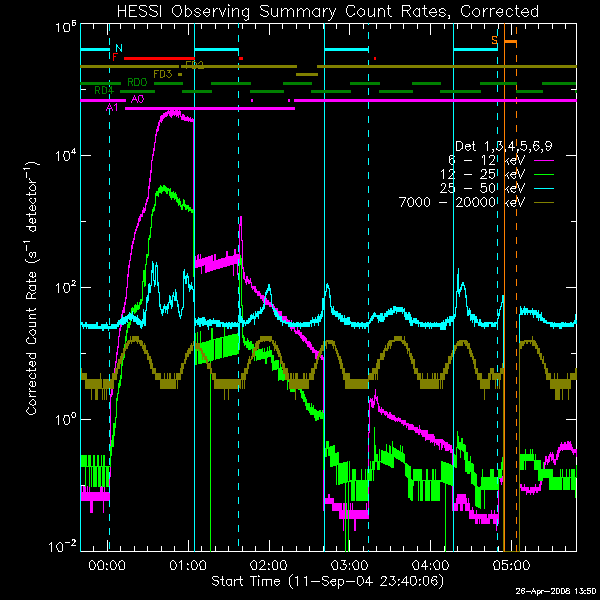 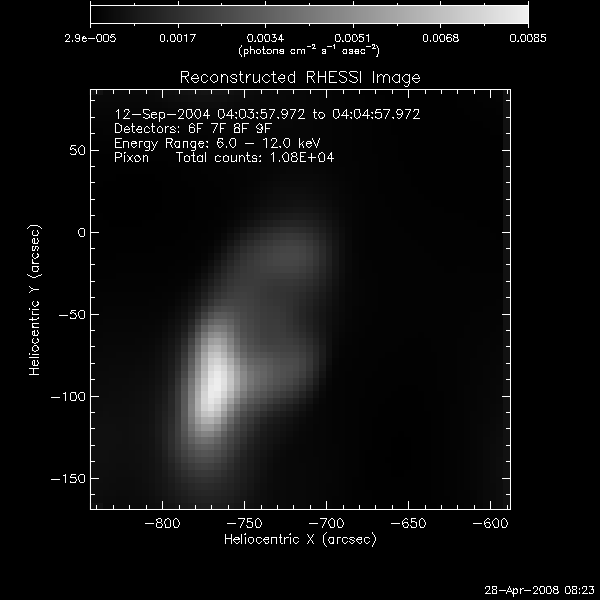 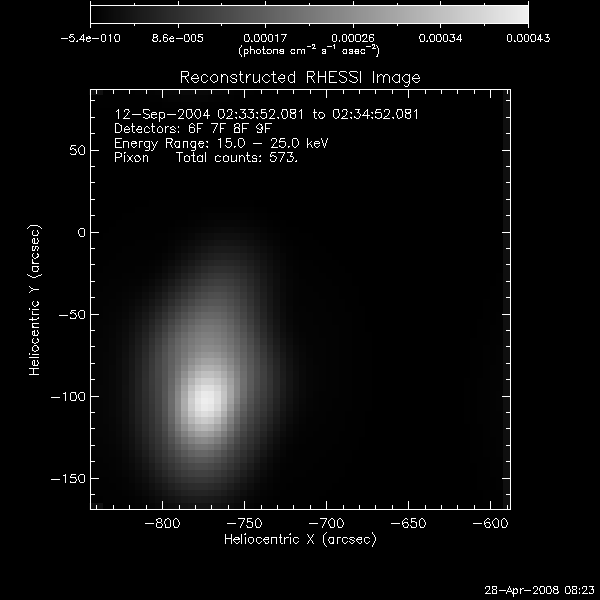 Podsumowanie
Wolnozmienne wybuchy HXR obserwowane w zjawiskach slow LDE. Na obrazach 
dają wyraźne źródła w stopach.

Promieniowanie o wysokich energiach (powyżej 300 keV) widoczne w obszarze
związanym z rozbłyskiem slow LDE

Emisja powyżej 15 keV obserwowana około 100 minut po maksimum rozbłysku
KONIEC